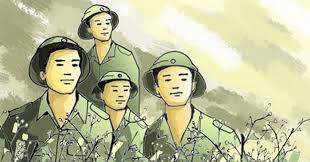 CHUYÊN ĐỀ 
NGƯỜI LÍNH
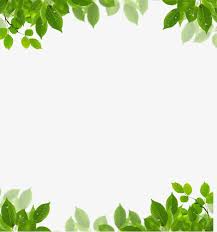 CẤU TRÚC CHUYÊN ĐỀ
I
I. LÝ LUẬN VĂN HỌC
II
II. KIẾN THỨC VĂN HỌC SỬ
III
III. PHÂN TÍCH MỘT SỐ TÁC PHẨM
IV
IV. NHẬN ĐỊNH VÀ LUYỆN ĐỀ
Company Name
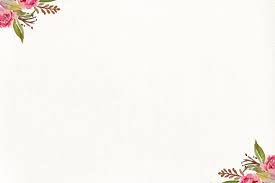 I. LÝ LUẬN VĂN HỌC
1. Khái niệm hình tượng
- Hình tượng là sự phản ánh hiện thực một cách khái quát bằng nghệ thuật dưới hình thức những hiện tượng cụ thể, sinh động, điển hình, nhận thức trực tiếp bằng cảm tính. Như vậy hình tượng giàu hình ảnh, chứa đựng giá trị biểu cảm, có tính khái quát cao, có giá trị biểu tượng.
2. Hình tượng người lính
- Thời kháng chiến: Hình tượng người lính trong thời kì kháng chiến được coi là hình ảnh đẹp nhất đáng tự hào nhất làm nên những trang sử vẻ vang cho dân tộc. Hình ảnh anh bộ đội cụ Hồ trở thành hình tượng trung tâm của thơ ca Việt Nam chiếm vị trí cao nhất trong tâm hồn, trái tim của quần chúng nhân dân nói chung và nhà thơ nhà văn nói riêng trở thành nguồn cảm hứng sáng tạo mãnh liệt của nhà thơ. 
	- Sau chiến tranh: Người lính được lí giải chủ yếu ở phương diện đời tư với những trăn trở về nhân tình thế thái.
II. KIẾN THỨC VĂN HỌC SỬ
1. Thời kì kháng chiến
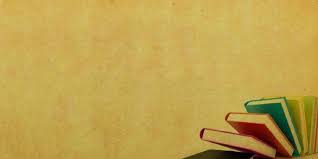 2. Sau chiến tranh
* Bối cảnh lịch sử
	- Đất nước độc lập, đi lên xây dựng chủ nghĩa xã hội.
	- Không khí lao động hăng say.
	* Văn học
	- Nội dung
	+ Người lính được lí giải chủ yếu ở phương diện đời tư với những trăn trở về nhân tình thế thái.
	+ Hình ảnh người lính ở giai đoạn này hiện ra chân thực sinh động và có chiều sâu tâm lí. 
	+ Khi trở về cuộc sống hiện đại, hòa bình tiện nghi, 1 bộ phận người lính đã có sự lãng quên thậm chí quay lưng lại với quá khứ gian lao, tình nghĩa. 
	- Nghệ thuật
	+ Hình ảnh thơ giản dị, ẩn dụ tượng trưng.
	+ Giọng thơ nhẹ nhàng, sâu lắng.
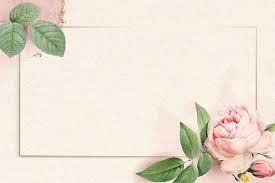 II. PHÂN TÍCH MỘT SỐ TÁC PHẨM
A. ĐỒNG CHÍ
1. Tác giả
Chính Hữu (1926 – 2007), 
tên thật: Trần Đình Đắc 
	- Ông là nhà thơ – chiến sĩ trong suốt thời gian chống Pháp – Mỹ
	- Sáng tác chủ yếu tập trung vào hình ảnh người lính trong hai cuộc kháng chiến. Đặc biệt là tình cảm đồng chí, đồng đội, sự gắn bó của tiền tuyến với hậu phương.
	- Phong cách thơ: Bình dị, cảm xúc dồn nén, vừa thiết tha, trầm hùng lại vừa sâu lắng, hàm xúc.
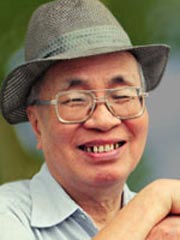 2. Tác phẩm
* Hoàn cảnh sáng tác: Đầu năm 1948, thời kì đầu của cuộc kháng chiến chống thực dân Pháp sau khi tác giả đã cùng đồng đội tham gia chiến đấu trong chiến dịch Việt Bắc (1947), đánh bại cuộc tiến công qui mô lớn của giặc Pháp lên chiến khu Việt Bắc.
* Xuất xứ: tập Đầu súng trăng treo
* Thể thơ: Tự do
* Chủ đề: Tình đồng chí, đồng đội trong kháng chiến
* Nhan đề: (đồng: cùng; chí: chí hướng). Đồng chí: chung chí hướng, chung lí tưởng
- Cách gọi mới mẻ giữa những người cùng trong một tổ chức cách mạng (từ sau 1945) → Cách gọi thể hiện sự gắn bó về tình cảm và lí tưởng của những người đồng đội.
- Đặt nhan đề tác phẩm bằng một từ có 2 tiếng “Đồng chí”, Chính Hữu muốn ca ngợi tình cảm cao quý, thiêng liêng giữa nhưng con người có cùng lí tưởng cứu nước. Đó là chỗ dựa tinh thần vững chắc để người lính cách mạng vượt qua mọi gian lao, khó khăn, quyết tâm chiến đấu và chiến thắng.
* Mạch cảm xúc: Bài thơ theo thể thơ tự do, 20 dòng chia 3 đoạn. Cả bài thơ tập trung thể hiện vẻ đẹp và sức mạnh của tình đồng chí, đồng đội nhưng ở mỗi đoạn sức nặng của tư tưởng cảm xúc được dẫn dắt và dồn tụ vào những dòng thơ gây ấn tượng sâu đậm (các dòng 7 – 17 – 20)
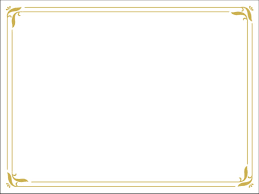 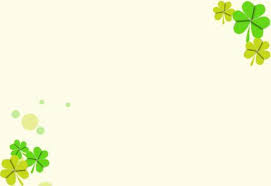 * Bố cục: 3 phần
Quê hương anh nước mặn, đồng chuaLàng tôi nghèo đất cày lên sỏi đáAnh với tôi đôi người xa lạTự phương trời chẳng hẹn quen nhau.Súng bên súng, đầu sát bên đầuĐêm rét chung chăn thành đôi tri kỷĐồng chí!Ruộng nương anh gửi bạn thân càyGian nhà không mặc kệ gió lung layGiếng nước gốc đa nhớ người ra lính.Anh với tôi biết từng cơn ớn lạnh,Sốt run người, vừng trán ướt mồ hôi.Áo anh rách vaiQuần tôi có vài mảnh váMiệng cười buốt giáChân không giàyThương nhau tay nắm lấy bàn tay!Đêm nay rừng hoang sương muốiĐứng cạnh bên nhau chờ giặc tớiĐầu súng trăng treo.
Cơ sở 
của tình đồng chí
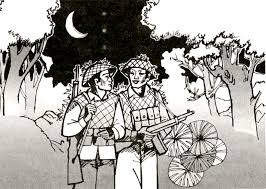 Biểu hiện đẹp, 
sức mạnh 
của tình đồng chí
Biểu tượng đẹp 
của tình đồng chí
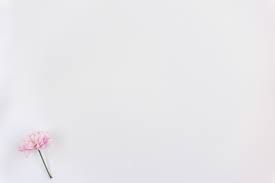 7 câu đầu: CƠ SỞ CỦA TÌNH ĐỒNG CHÍ
Quê hương anh nước mặn đồng chua
Làng tôi nghèo đất cày lên sỏi đá
Phép đối được sử dụng hiệu quả để tạo nên sự đồng đẳng tương ứng nhằm khẳng định những người lính đều là con đẻ của những miền quê xa xôi, nghèo khó.
      Thành ngữ “nước mặn đồng chua” (vùng đất ven biển nhiễm phèn khó làm ăn), “đất cày lên sỏi đá” (nơi đồi núi, trung du, đất bị ong hóa khó canh tác) với những hình ảnh “nước mặn”, “đồng chua”, “sỏi đá” gợi lên rất rõ cái nhọc nhằn của con người, cái cằn cỗi của không gian sống đói nghèo như đeo đẳng, như bám riết lấy người nông dân. Ngay khi diễn tả cái xa lạ về không gian, tác giả đã gợi lên bao điều có thể cảm thông. Họ đều chung cái nghèo khó, đó là cơ sở đồng cảm giai cấp của những người lính. Giọng điệu mộc mạc ấy khác hẳn với bài thơ “Ngày về” của chính nhà thơ:“Những chàng trai chưa trắng nợ anh hùng/Hồn mười phương phất phơ cờ đỏ thắm/Rách tả tơi rồi đôi giày vạn dặm/Bụi trường chinh phai bạc áo hào hoa.”
→ Như thế, trước khi là những người đồng chí, họ là những người đồng cảnh.
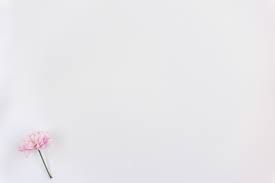 7 câu đầu: CƠ SỞ CỦA TÌNH ĐỒNG CHÍ
Anh với tôi đôi người xa lạ
Tự phương trời chẳng hẹn quen nhau
Cách xưng hô “anh – tôi” còn nhiều khoảng cách, nhất là khi nhà thơ nhấn mạnh “đôi người xa lạ” – những người lính đến từ những miền quê khác nhau đang còn nhiều khoảng cách chưa thể lấp đầy.
        “Tự phương trời chẳng hẹn quen nhau” như một lời khẳng định: kháng chiến là một cuộc hội ngộ lớn để biến những người xa lạ thành thân quen, thành một đại gia đình, thành những người cùng chung một chiến hào.
→ Như vậy từ xa lạ họ thành thân quen, từ đồng cảnh họ đã là những người đồng ngũ.
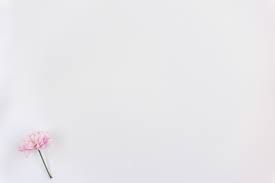 7 câu đầu: CƠ SỞ CỦA TÌNH ĐỒNG CHÍ
Súng bên súng đầu sát bên đầu
Hình ảnh thơ song hành, sóng đôi, điệp ngữ “súng” “đầu”  “bên” khẳng định những ấn tượng sâu sắc: từ chỗ xa lạ vì khoảng cách, những người lính đang sát cánh bên nhau làm nên sức mạnh. Các hình ảnh này khiến câu thơ trở thành hình ảnh đẹp nhất về sự đồng điệu giữa trái tim, lí trí và tâm hồn của những người lính cách mạng. Tình đồng chí, đồng đội còn được nảy sinh từ chỗ họ cùng chung lí tưởng, sát cánh chiến đấu vì độc lập của Tổ quốc.
→ Họ không chỉ đồng cảnh, đồng ngũ mà còn đồng nhiệm.
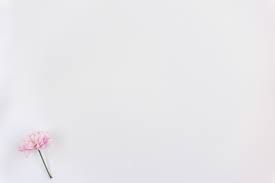 7 câu đầu: CƠ SỞ CỦA TÌNH ĐỒNG CHÍ
Đêm rét chung chăn thành đôi tri kỉ
Câu 6 là hoàn tất định nghĩa về tình đồng chí. Nếu câu trên là “sát” “bên” thì đến đây là “chung”. Mọi khoảng cách đã hoàn toàn bị xóa bỏ để biến đôi người xa lạ thành quen nhau. “Chung chăn” có nghĩa là chung cái khắc nghiệt, khó khăn của cuộc đời người lính, nhất là chung hơi ấm để vượt qua cái lạnh. Từ cái chung ấy họ gần nhau hơn, họ bộc bạch mọi nỗi niềm tâm tư cũng từ cái chung đó. Cả 7 câu thơ duy nhất một từ “chung” nhưng bao hàm ý nghĩa vô cùng quan trọng – sự đồng cảm.
→ Như vậy, cơ sở của tình đồng chí đến đây không chỉ là đồng cảnh, đồng ngũ, đồng nhiệm mà còn quan trọng hơn chính là sự đồng cảm.
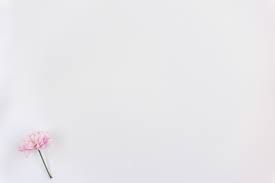 7 câu đầu: CƠ SỞ CỦA TÌNH ĐỒNG CHÍ
Đồng chí!
Hai tiếng “Đồng chí!” được tách ra thành một câu thơ kết thúc khổ thơ thật đặc biệt, sâu lắng. Câu thơ chỉ vẻn vẹn hai chữ “đồng chí” và dấu chấm cảm như một tiếng reo vui lại như một vỡ lẽ đầy bất ngờ, lại như một sự triêm nghiệm đầy chín chắn rằng tình đồng chí được tạo nên từ những điều rất đỗi giản dị. Câu thơ còn như một tiếng gọi đầy xúc động sâu lắng cất lên từ sâu thẳm trái tim người lính. Tiếng gọi ấy còn xuất phát từ bao sự gắn bó sẻ chia. Hơn nữa từ “đồng chí” còn là từ Hán Việt càng diễn tả sự thiêng liêng cao cả, ngưỡng mộ của tình đồng chí – kết tinh cao nhất của tình bạn, tình người. Câu thơ thứ 7 cũng là tên của bài thơ đã thể hiện sự dồn nén, tính biểu tượng gửi gắm nhiều thông điệp. Đồng chí là chỉ những người cùng chí hướng và lí tưởng nhưng sâu sắc hơn tác giả muốn viết về tình đồng đội, đổng ngũ, đổng nhiệm, đồng cam cộng khổ, đồng sức đồng lòng – là chỗ dựa duy nhất để người lính tồn tại vượt qua mọi khó khăn gian khổ để tiếp tục chiến đấu và chiến thắng. Câu thơ cũng như một bản lề gắn kết hai phần bài thơ. Nó khép lại phần một – cơ sở của tình đồng chí đồng thời nó cũng mở ra ý tiếp theo: đồng chí còn là những biểu hiện cụ thể và cảm động ở mười câu thơ sau.
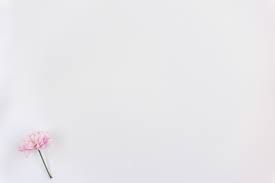 7 câu đầu: CƠ SỞ CỦA TÌNH ĐỒNG CHÍ
Quê hương anh nước mặn, đồng chuaLàng tôi nghèo đất cày lên sỏi đáAnh với tôi đôi người xa lạTự phương trời chẳng hẹn quen nhau.Súng bên súng, đầu sát bên đầuĐêm rét chung chăn thành đôi tri kỷĐồng chí!
Nhìn lại cả 7 câu thơ đầu, cách sắp xếp những từ ngữ nói về người lính: đầu tiên là “anh” và “tôi” trên từng dòng thơ như một kiểu xưng danh khi mới gặp gỡ, dường  như vẫn là hai thế giới riêng biệt. Rồi “anh” với “tôi” trong cùng một dòng, đến “đôi người” nhưng là “đôi người xa lạ” , và rồi thành “đôi tri kỉ” – đôi bạn chí cốt, hiểu bạn như hiểu mình, rồi đến những câu thơ không có chủ thể như hòa làm một, cuối cùng kết tinh cao nhất: Đồng chí.
Đồng cảnh → Đồng ngũ → Đồng nhiệm → Đồng cảm → Đồng chí
Xa lạ → Quen nhau → Đôi tri kỉ → Đồng chí
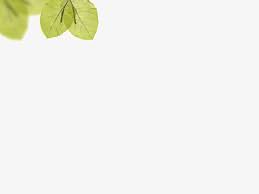 10 câu tiếp: BIỂU HIỆN, SỨC MẠNH CỦA TÌNH ĐỒNG CHÍ
Ruộng nương anh gửi bạn thân cày
Gian nhà không mặc kệ gió lung lay
Giếng nước gốc đa nhớ người ra lính.
Trong ba câu thơ trên ta thấy một loạt những hình ảnh vốn gắn bó thân thuộc với người lính đã trở thành linh hồn bóng dáng của quê hương “ruộng nương” “gian nhà” “giếng nước” “gốc đa”. Đây là minh chứng cho tình yêu, sự gắn bó vô cùng sâu nặng với quê hương đất nước của những người lính. Như vậy những người lính giàu tình cảm thật, giàu thương nhớ, họ mạnh mẽ nhưng không vô tâm, họ quyết liệt trong ý chí nhưng không hề lạnh lùng trong tình cảm. Ra đi với sự quyết tâm nhưng họ vẫn nặng lòng với gia đình với quê hương, vẫn thấu hiểu đến sâu sắc nỗi lòng của người ở lại. 
        Hình ảnh “gian nhà không” vừa gợi cái nghèo nàn, xơ xác, vừa gợi cái trống trải của gian nhà khi thiếu người trụ cột.
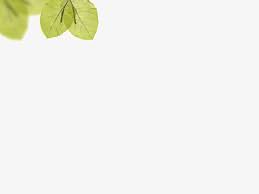 10 câu tiếp: BIỂU HIỆN, SỨC MẠNH CỦA TÌNH ĐỒNG CHÍ
Ruộng nương anh gửi bạn thân cày
Gian nhà không mặc kệ gió lung lay
Giếng nước gốc đa nhớ người ra lính.
Và trong lời bộc bạch ấy ta thấy rõ hơn vẻ đẹp của người lính qua từ “mặc kệ”. Hai từ “mặc kệ” trĩu nặng tâm tư của người lính. Đằng sau từ “mặc kệ” là gạt tình riêng vì nghĩa lớn, là thái độ quyết chí ra đi của người lính. Mặc kệ “ruộng nương”, “gian nhà” những thứ với người nông dân là cả cơ nghiệp, là ước mơ ngàn đời. Hai chữ “mặc kệ” vì thế càng nói được nghị lực phi thường, sự hi sinh cao cả lớn lao của người lính. Ta có thể bắt gặp trong bài “Tống biệt hành” của Thâm Tâm:“Ngưởi ra đi, ừ nhỉ, người đi thực/Mẹ thà coi như chiếc lá bay/Chị thà coi như là hạt bụi/Em thà coi như hơi rượu cay.
      Hay trong bài “Đất nước” của Nguyễn Đình Thi:“Người ra đi đầu không ngoảnh lại/Sau lưng thềm nắng lá rơi đầy”.
      Ba ý thơ nhưng cùng một tấm lòng đó là tấm lòng vì nghĩa lớn gạt tình riêng.
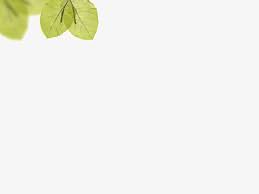 10 câu tiếp: BIỂU HIỆN, SỨC MẠNH CỦA TÌNH ĐỒNG CHÍ
Ruộng nương anh gửi bạn thân cày
Gian nhà không mặc kệ gió lung lay
Giếng nước gốc đa nhớ người ra lính.
Đặc biệt trong lời tâm tình của người lính, ta thấy họ không chỉ nhớ nhà, nhớ quê mà còn thương nhớ nhất những người thương nhớ họ: “Giếng nước gốc đa nhớ người ra lính.” “Giếng nước”,“gốc đa” vừa là hình ảnh nhân hóa, vừa là hình ảnh hoán dụ biểu tượng cho làng quê, linh hồn, tư tưởng, sự gặp gỡ chứng kiến bao kỉ niệm tình cảm của con người. Nói giếng nước gốc đa nhớ chính là nỗi nhớ của quê hương, của những người thân với người lính. Hiểu được nỗi nhớ đó cũng chính là người lính đang nhớ quê, nỗi nhớ hai chiều vì thế càng trở nên da diết. Câu thơ trĩu nặng tư mà người lính dành cho hậu phương đồng thời tô đậm sự hi sinh, ý chí sự phi thường của họ.
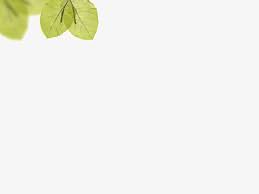 10 câu tiếp: BIỂU HIỆN, SỨC MẠNH CỦA TÌNH ĐỒNG CHÍ
Anh với tôi biết từng cơn ớn lạnh
Sốt run người vầng trán ướt mồ hôi
Áo anh rách vai
Quần tôi có vài mảnh vá
Miệng cười buốt giá
Chân không giày
Thương nhau tay nắm lấy bàn tay.
Phép liệt kê được sử dụng hiệu quả khiến nhịp thơ dồn dập góp phần khắc họa những gian khó thiếu thốn ngày một ập tới ngày một lớn. 
       Trong muôn vàn khó khăn nhà thơ nhắc tới đầu tiên là cơn sốt rét rừng để nhấn mạnh cái khốc liệt nơi chiến trường. Hai câu thơ này khiến ta nhớ đến bài thơ “Tây Tiến” của Quang Dũng:“Tây Tiến đoàn binh không mọc tóc/Quân xanh màu lá dữ oai hùng.”
        Nếu như Quang Dũng chọn cách nói tếu táo, hóm hỉnh để tô đậm hình ảnh những người lính ốm mà không yếu thì Chính Hữu lại chọn cách nói tâm tình để tô đậm sự đồng cam cộng khổ của những người lính. Họ đã nhìn thấu và thương nhau từ những điều nhỏ nhất của đời sống, cùng chịu bệnh tật và những cơn sốt rét rừng ghê gớm mà hầu như người lính nào cũng phải trải qua.
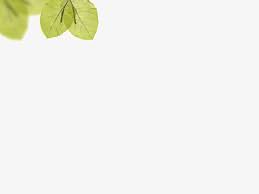 10 câu tiếp: BIỂU HIỆN, SỨC MẠNH CỦA TÌNH ĐỒNG CHÍ
Anh với tôi biết từng cơn ớn lạnh
Sốt run người vầng trán ướt mồ hôi
Áo anh rách vai
Quần tôi có vài mảnh vá
Miệng cười buốt giá
Chân không giày
Thương nhau tay nắm lấy bàn tay.
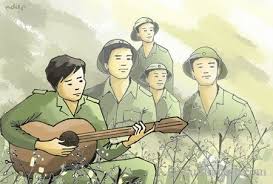 Họ cùng thiếu, cùng rách: “Áo anh rách vai – Quần tôi có vài mảnh vá.” Những cặp thơ sóng đôi, đối ứng nhau “anh” và “tôi”, “áo anh” và “quần tôi” góp phần diễn tả sự sẻ chia trong mọi cảnh ngộ thiếu thốn quân tư trang của người lính. Những chi tiết “áo rách, quần vá, chân không giày” là những chi tiết thô nhám của thực tế cuộc chiến giúp người đọc thấy rõ hơn được sự khó khăn thiếu thốn của bộ đội ta trong những năm đầu cuộc kháng chiến chống Pháp.
10 câu tiếp: BIỂU HIỆN, SỨC MẠNH CỦA TÌNH ĐỒNG CHÍ
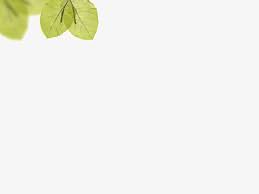 Anh với tôi biết từng cơn ớn lạnh
Sốt run người vầng trán ướt mồ hôi
Áo anh rách vai
Quần tôi có vài mảnh vá
Miệng cười buốt giá
Chân không giày
Thương nhau tay nắm lấy bàn tay.
“Miệng cười buốt giá”, tạo thế tương phản giữa cái ấm áp với cái giá lạnh, giữa tinh thần lạc quan và hiện thực dữ dỗi. Nụ cười tuy thấm thía gian khổ mà vẫn hồn nhiên bởi họ có hơi ấm và niềm vui của tình đồng chí.
       Họ sẵn lòng san sẻ trao cho nhau tình yêu thương: “Thương nhau tay nắm lấy bàn tay”. Câu thơ chỉ có bảy tiếng, súc tích, chan chứa tình yêu thương. Hai chữ “thương nhau” đứng đầu dòng thơ vừa là nguyên nhân, vừa là cội nguồn của sự sẻ chia. Từ “thương” gợi cảm xúc rất lớn, bao hàm trong đó là mọi cung bậc tình cảm: thương yêu, trân trọng, lo lắng, chia sẻ. Cùng với từ thương là cử chỉ “tay nắm lấy bàn tay”, trong cái nắm tay gửi gắm biết bao điều, nắm tay để truyền cho nhau sức mạnh, hơi ấm, để động viên, thấu cảm sâu lắng. Trong cái nắm tay ta cảm nhận cả cái ánh mắt trìu mến, nụ cười thân thiện, trái tim sẵn lòng san sẻ ăm ắp yêu thương - “Điều chưa nói bàn tay ta đã nói”. Cái nắm tay đó khác hẳn cái “Bắt tay nhau qua cửa kính vỡ rồi” trong bài “Bài thơ về tiểu đội xe không kính” của Phạm Tiến Duật. Bắt tay là sự hồ hởi chào hỏi thân thiện phù hợp với hoàn cảnh, tâm lí của những chàng lính lái xe còn để nắm tay cần trải qua một quá trình từ “đôi người xa lạ” đến “đôi tri kỉ” rồi thành “đồng chí”. Hơi ấm của đôi bàn tay hay là hơi ấm của tấm lòng đã chiến thắng cái lạnh của “chân không giày” chiến thắng thời tiết “buốt giá” của những đêm “rừng hoang sương muối”, chống trọi những trận “sốt run người” để đi tới thắng lợi.
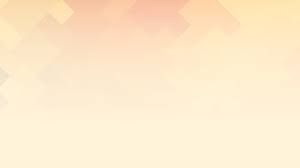 3 câu thơ cuối: BIỂU TƯỢNG ĐẸP CỦA TÌNH ĐỒNG CHÍ
Đêm nay rừng hoang sương muối
Đứng cạnh bên nhau chờ giặc tới
Đầu súng trăng treo.
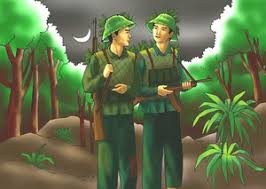 ‘‘Đêm nay rừng hoang sương muối’’  gợi ra không gian và thời gian hoang vu lạnh lẽo nơi núi rừng. Trên cái nền hùng vĩ và khắc nghiệt của thiên nhiên, trong cảnh “rừng hoang sương muối” – rừng mùa đông ở Việt Bắc sương nuối phủ đầy trời nhưng những người lính vẫn đứng cạnh bên nhau, im lặng phục kích chờ giặc tới. Từ “cạnh” và “bên” gợi cảm giác về sự gắn bó sâu sắc thành một khối không thể tách rời. Từ “chờ” thể hiện rõ tư thế chủ động của những người lính. Hình ảnh của họ sát cánh bên nhau vững chãi làm mờ đi cái gian khổ ác liệt của cuộc chiến, tạo nên tư thế thành đồng vách sắt trước quân thù. Hai câu thơ đối nhau thật chỉnh, khung cảnh thiên nhiên lạnh buốt, hoang vắng với tình đồng đội ấm nồng.
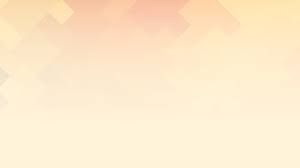 3 câu thơ cuối: BIỂU TƯỢNG ĐẸP CỦA TÌNH ĐỒNG CHÍ
Đêm nay rừng hoang sương muối
Đứng cạnh bên nhau chờ giặc tới
Đầu súng trăng treo.
Hình ảnh “đầu súng trăng treo” là hình ảnh độc đáo, bất ngờ, là điểm nhấn của cả ba phần, điểm sáng của toàn bài thơ. Hình ảnh này vừa có ý nghĩa thực vừa có ý nghĩa biểu tượng. Nhà thơ Chính Hữu từng tâm sự, trong đêm phục kích chờ giặc, ông chỉ có những người bạn chiến đấu, khẩu súng và vầng trăng. Trời về khuya có lúc nhìn lên trăng như treo đầu ngọn súng. Từ thực tế đó ông đã viết nên hình ảnh “đầu súng mảnh trăng treo” sau này cắt bớt chữ “mảnh” thành “đầu súng trăng treo” khiến nhịp thơ thành nhịp 2/2. Nhịp thơ ấy đã gợi lên nhịp lắc của một cái gì đó, chông chênh lơ lửng trong bát ngát chứ không phải là cột chặt, vừa thực vừa gợi lên nhiều liên tưởng phong phú. Súng là hình ảnh của chiến tranh khói lửa, trăng là hình ảnh của thiên nhiên trong mát, của cuộc sống thanh bình. Sự hòa nhịp giữa súng và trăng vừa toát lên vẻ đẹp tâm hồn của người lính và tình đồng chí của họ, vừa nói lên ý nghĩa cao cả của cuộc chiến tranh yêu nước: người lính cầm súng để bảo vệ cuộc sống hòa bình, độc lập, tự do cho Tổ quốc. Súng và trăng là gần và xa, là chiến sĩ và thi sĩ, là thực tại và mơ mộng. Tất cả đã hòa quyện bổ sung cho nhau trong cuộc đời người lính cách mạng. Câu thơ như nhãn tự của cả bài, vừa mang tính hiện thực, vừa mang sắc thái lãng mạn.
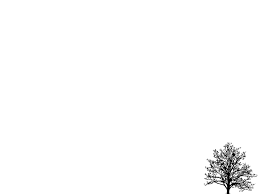 II. PHÂN TÍCH MỘT SỐ TÁC PHẨM
B. BÀI THƠ VỀ TIỂU ĐỘI XE KHÔNG KÍNH
1. Tác giả
- Phạm Tiến Duật (1941 – 2007), quê Thanh Ba, Phú Thọ
- 1964, sau khi tốt nghiệp khoa Ngữ văn của trường Đại học Sư phạm Hà Nội, ông trực tiếp tham gia kháng chiến chống Mỹ.
- Ông là một trong những gương mặt tiêu biểu của thế hệ nhà thơ trẻ trưởng thành từ cuộc kháng chiến chống Mỹ cứu nước.
- Phong cách thơ: với quan niệm “chủ yếu đi tìm cái đẹp trong những diễn biến sôi động của cuộc sống” Phạm Tiến Duật đưa tất cả những chất liệu hiện thực của cuộc sống chiến trường vào trong thơ. Cách tiếp cận hiện thực ấy đã đem lại cho thơ PTD một giọng điệu sôi nổi, trẻ trung, hồn nhiên, hóm hỉnh, tinh nghịch nhưng sâu sắc.
- Đề tài chủ yếu: Thơ PTD tập trung thể hiện hình ảnh thế hệ trẻ trong cuộc kháng chiến chống Mỹ qua hình tượng người lính và cô thanh niên xung phong trên tuyến đường Trường Sơn.
- Ông được ca tụng là “con chim lửa của Trường Sơn huyền thoại” “cây săng lẻ của rừng già” “nhà thơ lớn nhất thời chống Mỹ”. Thơ ông thời chống Mỹ từng được đánh giá “có sức mạnh của sư đoàn”
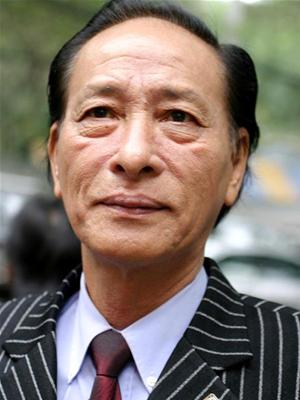 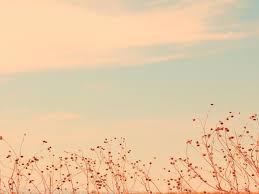 2. Tác phẩm
* Hoàn cảnh sáng tác: 1969, thời điểm cuộc kháng chiến chống Mỹ diễn ra ác liệt trên tuyến đường Trường Sơn.
* Xuất xứ: Trích tập thơ “Vầng trăng quầng lửa” (1970)
* Thể thơ: Tự do
* Chủ đề: Vẻ đẹp hình ảnh người lính lái xe ở Trường Sơn trong những năm chống Mỹ.
* Mạch cảm xúc: Bắt nguồn từ hình ảnh độc đáo những chiếc xe không kính vẫn bang bang ra chiến trường  Từ đó tác gải làm nổi bật hình ảnh những người lính lái xe trên tuyến đường Trường Sơn: thiếu đi những phương tiện vật chất tối thiểu lại là hoàn cảnh để họ bộc lộ những phẩm chất cao đẹp, sức mạnh tinh thần lớn lao của mình.
* Bố cục
- 4 khổ đầu: miêu tả hiện thực chiến tranh gian khổ, khốc liệt và tư thế hiên ngang, lạc quan của những người lính lái xe Trường Sơn
- 3 khổ cuối: Ca ngợi sức mạnh của tình đoàn kết, lòng yêu nước và ý chí chiến đầu của những người lính lái xe.
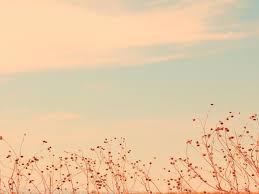 * Ý nghĩa nhan đề bài thơ: tưởng như có chỗ thừa nhưng thu hút người đọc ở cái vẻ lạ độc đáo của nó.
- Nhan đề ấy làm nổi bật hình ảnh độc đáo của toàn bài: những chiếc xe không kính, hình ảnh này là sự phát hiện thú vị của tác giả, thể hiện sự gắn bó và am hiểu hiện thực đời sống chiến tranh trên tuyến đường Trường Sơn.
- Hai chữ “bài thơ” thêm vào cho thấy rõ hơn cách nhìn cách khai thác hiện thực của tác giả: không viết về những chiếc xe không kính hay hiện thực khốc liệt của chiến tranh mà nhà thơ còn muốn nói về chất thơ của hiện thực khốc liệt ấy, chất thơ của tuổi trẻ hiên ngang, dũng cảm, lạc quan vượt lên thiếu thốn, gian khổ, hiểm nguy của thời chiến. Đó cũng là quan niệm nghệ thuật của tác gỉa, khám phá chất thơ từ nghệ thuật khốc liệt đó.
- “Tiểu đội xe không kính” cũng là cái tên tự đặt rất lính, rất tếu táo, hóm hỉnh và ấn tượng.
+ Gợi hiện thực phổ biến quen thuộc trên tuyến đường Trường Sơn
+ Gợi hiện thực cuộc chiến vô cùng gay go, khốc liệt
+ Gợi vẻ đẹp của người lính lái xe, vẻ đẹp lòng dũng cảm, của ý chí nghị lực, của sự kiên cường.
- Nhan đề làm nổi bật chủ đề của văn bản đó là ca ngợi những người lính lái xe Trường Sơn ngang tàn dũng cảm, sẵn sàng vượt qua khó khăn gian khổ với một tâm hồn trẻ trung lạc quan, lãng mạn; tạo được giọng điệu, sắc điệu thẩm mĩ riêng của bài thơ và gây ấn tượng cho người đọc.
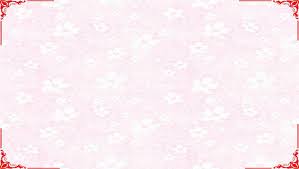 HÌNH ẢNH NHỮNG CHIẾC XE KHÔNG KÍNH – HÌNH TƯỢNG TRUNG TÂM
- Xưa nay, những hình ảnh xe cộ, tàu thuyền đưa vào thơ thì đều được “mĩ lệ hóa” “lãng mạn hóa” thường mang ý nghĩa tượng trưng hơn là tả thực. Người đọc đã bắt gặp chiếc xe tam mã trong thơ Puskin, con tàu trong Tiếng hát con tàu của Chế Lan Viên, đoàn thuyền đánh cá trong bài thơ cùng tên của Huy Cận.
- Ở bài thơ này hình ảnh những chiếc xe không kính được miêu tả cụ thể, chi tiết, rất thực. Lẽ thường để đảm bảo an toàn cho tình mạng con người, cho hàng hóa nhất là trong địa hình hiểm trở Trường Sơn thì xe phải có kính mới đúng. Ấy thế mà chuyện xe không kính lại là một thực tế là hình ảnh thường gặp trên tuyến đường Trường Sơn.
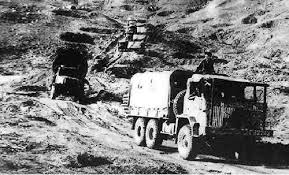 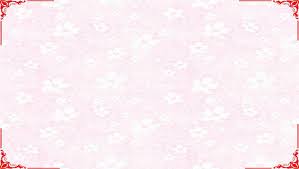 HÌNH ẢNH NHỮNG CHIẾC XE KHÔNG KÍNH – HÌNH TƯỢNG TRUNG TÂM
Hai câu mở đầu có thể coi là lời giải thích cho sự cố không bình thường ấy:   Không có kính không phải vì xe không có kính/Bom giật, bom rung kính vỡ đi rồi.
        Lời thơ tự nhiên đến mức buộc người ta phải tin ngay vào sự phân bua của các chàng trai lái xe dũng cảm. Chất thơ của câu này hiện ra chính trong vẻ tự nhiên đến mức khó ngờ của ngôn từ.  Bằng những câu thơ rất thực, đậm chất văn xuôi, điệp ngữ “không” cùng với các động từ mạnh “giật” “rung” , tác giả đã lí giải nguyên nhân không có kính của những chiếc xe. Bom đạn chiến tranh đã làm cho những chiếc xe trở nên biến dạng “không có kính” “không có đèn” “không có mui xe” “thùng xe có xước”. Từ đó tác giả đã tạo ấn tượng cho người đọc một cách cụ thể và sâu sắc hiện thực chiến tranh khốc liệt dữ dội về cuộc chiến đấu gian khổ mà gười lính phải trải qua:  Không có kính rồi xe không có đèn/  Không có mui xe, thùng xe có xước.Trải qua bom đạn chiến trường, những chiếc xe không chỉ “không có kính” mà còn “không có đèn” “không có mui” thùng xe thì xước, méo mó. Xe đâu chỉ vỡ kính xe đã bị biến dạng đến tràn trụi. Phép liệt kê, điệp ngữ “không có” – từ phủ định liên tiếp nhắc lại 3 lần đã nhân lên những thủ thách dữ dội, khốc liệt này.
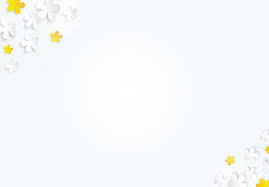 HÌNH ẢNH NHỮNG NGƯỜI LÍNH LÁI XE
a. Vẻ đẹp của người của người lính lái xe trước hết thể hiện ở tư thế hiên ngang, ung dung, đường hoàng, tự tin và tâm hồn lãng mạn lạc quan yêu đời, bất chấp mọi khó khăn gian khổ (4 khổ thơ)
* Khổ 1: 
			Ung dung buồng lái ta ngồi
			Nhìn đất, nhìn trời, nhìn thẳng
- Nghệ thuật đảo ngữ với từ láy “ung dung” được đảo lên đầu câu thứ nhất và nghệ thuật điệp ngữ với từ “nhìn” được nhắc đi nhắc lại trong câu thơ thứ hai, nhịp thơ 2/2/2. Giọng thơ mạnh mẽ, đĩnh đạc  nhấn mạnh tư thế ung dung của người lính lái xe.
- Cái nhìn của các anh là cái nhìn bao quát, rộng mở “nhìn đất”, “nhìn trời”, vừa trực diện tập trung cao độ “nhìn thẳng”. Các anh nhìn thẳng vào khó khăn gian khổ hi sinh mà không hề run sợ né tránh – một bản lĩnh vững vàng.
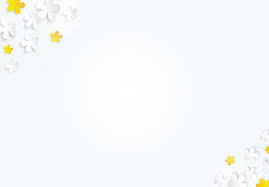 HÌNH ẢNH NHỮNG NGƯỜI LÍNH LÁI XE
a. Vẻ đẹp của người của người lính lái xe trước hết thể hiện ở tư thế hiên ngang, ung dung, đường hoàng, tự tin và tâm hồn lãng mạn lạc quan yêu đời, bất chấp mọi khó khăn gian khổ (4 khổ thơ)
*Khổ 2: 
		Nhìn thấy gió vào xoa mắt đắng
		Nhìn thấy con đường chạy thẳng vào tim.	
     Nhịp thơ chắc đều, trôi chảy như bánh xe lăn. Điệp từ, điệp ngữ “nhìn thấy… nhìn thấy… thấy” gợi hình ảnh những đoàn quân nối đuôi nhau ra chiến trường. Câu thơ diễn tả được cảm giác về tốc độ trên chiếc xe đang lăn nhanh. Xe băng qua những chặng đường cheo leo, đèo dốc gió thả sức ùa vào buồng lái làm mắt cay xè. Những người chiến sĩ ấy có được cảm giác như bay lên, hòa mình với thiên nhiên rồi được tự do giao cảm, chiêm ngưỡng thế giới bên ngoài.
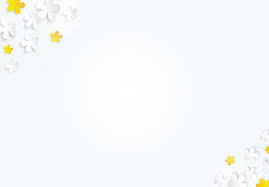 HÌNH ẢNH NHỮNG NGƯỜI LÍNH LÁI XE
a. Vẻ đẹp của người của người lính lái xe trước hết thể hiện ở tư thế hiên ngang, ung dung, đường hoàng, tự tin và tâm hồn lãng mạn lạc quan yêu đời, bất chấp mọi khó khăn gian khổ (4 khổ thơ)
*Khổ 2: 
		Nhìn thấy gió vào xoa mắt đắng
		Nhìn thấy con đường chạy thẳng vào tim.	
       Ý thơ “gió vào xoa mắt đắng” là cách viết tài hoa với nghệ thuật nhân hóa và ẩn dụ chuyển đổi cảm giác. Đây là một hình ảnh đầy thi vị. Trong thực tế xe không kính mọi thứ có thể va đập, quăng quật vào buồng lái nhưng người lính cảm nhận hiện thực đó bằng một tâm hồn trẻ trung, lãng mạn. Các anh cảm nhận gió như xoa dịu đôi mắt đắng vì thiếu ngủ. Vậy là những người lính Trường Sơn gió táp không còn là khó khăn trở ngại, gió đã trở thành người bạn đồng hành sẻ chia cùng họ. Cách viết nghệ thuật ấy đã thể hiện tinh thần vững vàng, sẵn sàng chấp nhận khó khăn gian khổ của người lính trẻ.
HÌNH ẢNH NHỮNG NGƯỜI LÍNH LÁI XE
a. Vẻ đẹp của người của người lính lái xe trước hết thể hiện ở tư thế hiên ngang, ung dung, đường hoàng, tự tin và tâm hồn lãng mạn lạc quan yêu đời, bất chấp mọi khó khăn gian khổ (4 khổ thơ)
*Khổ 2: 
		Nhìn thấy gió vào xoa mắt đắng
		Nhìn thấy con đường chạy thẳng vào tim.	
- Con đường chiến lược phía trước là “con đường chạy thẳng vào tim” 
+ Đó không chỉ là con đường mang nét nghĩa thực – con đường Trường Sơn huyền thoại, nơi những chiếc xe đang lăn bánh.
+ Hình ảnh này còn mang nét nghĩa ẩn dụ. Đó là con đường chiến đấu vì chính nghĩa, vì độc lập tự do cho dân tộc; con đường của ý chí niềm tin khát vọng giải phóng miền Nam thống nhất đất nước – con đường cách mạng luôn ở trong tim mỗi người chiến sĩ.
- Nghệ thuật nói quá trong câu thơ “Nhìn thấy con đường chạy thẳng vào tim” còn làm nổi bật tốc độ bất thường của chiếc xe quân sự đang vút nhanh trên những ngả đường mặt trận, vượt qua bom đạn để bắt nhịp với cuộc chiến đấu của toàn dân tộc  Tinh thần khẩn trương.
- Những câu thơ tả thực đến từng chi tiết cùng với sự kết hợp hài hòa giữa thanh bằng – trắc, điệp ngữ “nhìn thấy” và nhịp thơ nhanh gợi ấn tượng về tiểu đội xe không kính nối đuôi nhau hành quân ra chiến trường.
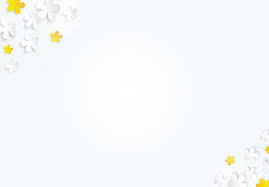 HÌNH ẢNH NHỮNG NGƯỜI LÍNH LÁI XE
a. Vẻ đẹp của người của người lính lái xe trước hết thể hiện ở tư thế hiên ngang, ung dung, đường hoàng, tự tin và tâm hồn lãng mạn lạc quan yêu đời, bất chấp mọi khó khăn gian khổ (4 khổ thơ)
*Khổ 2: 
		Thấy sao trời và đột ngột cánh chim
		Như sa, như lùa vào buồng lái.
+ Hình ảnh thơ đẹp, lãng mạn, bay bổng
+ Liệt kê, so sánh, nói quá, điệp từ “như” được lặp lại
+ Nhịp thơ nhanh, dồn dập, giọng thơ sôi nổi…
        Qua khung cửa xe đã không còn kính chắn gió, người lính phải đối mặt với bao khó khăn bất lợi khi bụi, cành cây đột ngột va đập như quăng ném vào buồng lái… Nhưng với tâm hồn lãng mạn trẻ trung, lạc quan, yêu đời, các anh đã biến khó khăn trở ngại thành điệu thi vị bay bổng. Nhà thơ diễn tả chính xác cảm giác mạnh đột ngột của người ngồi trong buồng lái, khiến người đọc có thể hình dung được rõ những ấn tượng, cảm giác ấy như chính mình đang ở trên chiếc xe không kính. Tất cả đã thể hiện một niềm sảng khoái bất tận. Người lính trẻ mở rộng tâm hồn, đón nhận cả thế giới thiên nhiên với gió, cánh chim chiều và cả ánh sao đêm… “như sa, “như lùa vào buồng lái”
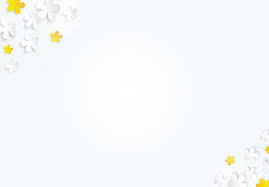 HÌNH ẢNH NHỮNG NGƯỜI LÍNH LÁI XE
a. Vẻ đẹp của người của người lính lái xe trước hết thể hiện ở tư thế hiên ngang, ung dung, đường hoàng, tự tin và tâm hồn lãng mạn lạc quan yêu đời, bất chấp mọi khó khăn gian khổ (4 khổ thơ)
*Khổ 3: 
		Không có kính ừ thì có bụi
		Bụi phun tóc trắng như người già
		Chưa cần rửa, phì phèo châm điếu thuốc
		Nhìn nhau mặt lấm cười ha ha.
         Các anh lấy cái bất biến của lòng dũng cảm, của thái độ hiên ngang để thắng lại cái vạn biển của chiến trường gian khổ ác liệt. Những câu thơ giản dị như lời nói thường ngày, giọng điệu thản nhiên, hóm hỉnh, cấu trúc “không có… ừ thì” được lặp đi lặp lại, các từ ngữ tượng hình tượng thanh “phì phèo” “ha ha”, tiếng cười của người lính cất lên một cách tự nhiên giữa gian khổ, hiểm nguy của cuộc chiến đấu gợi vẻ đẹp ngang tàn , sôi nổi đậm chất lính thể hiện thái độ bất chấp khó khăn gian khổ, coi thường hiểm nguy. Ta thấy hình ảnh người lính trẻ vừa mang nét giản dị, dày dạn phong trần lại vừa có nét kiêu hùng, lãng mạn.Người lính lái xe cũng là những chàng trai sôi nổi, vui nhộn, lạc quan. Đằng sau những câu thơ lấp lánh ánh mắt tinh nghịch và tiếng cười đùa tếu táo – tiếng cười “ha ha” sảng khoái, tự hào. Đó là tiếng thơ, là khúc nhạc vui, tiếng cười của tuổi trẻ với tâm hồn lạc quan phơi phới.
HÌNH ẢNH NHỮNG NGƯỜI LÍNH LÁI XE
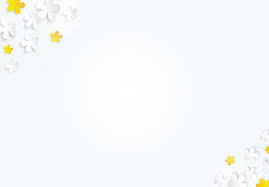 a. Vẻ đẹp của người của người lính lái xe trước hết thể hiện ở tư thế hiên ngang, ung dung, đường hoàng, tự tin và tâm hồn lãng mạn lạc quan yêu đời, bất chấp mọi khó khăn gian khổ (4 khổ thơ)
*Khổ 4: 
		Không có kính, ừ thì ướt áo
    		Mưa tuôn mưa xối như ngoài trời
		Chưa cần thay lái tram cây số nữa
		Mưa ngừng gió lùa khô mau thôi.
          Hoàn cảnh gian khổ cũng không làm nhụt ý chí của họ, không gì ngăn nổi những chiếc xe lăn bánh, không cản được trái tim của những người chiến sĩ hướng về tiền tuyến lớn.
          Nhiệt tình của người lính cách mạng không còn là trừu tượng nữa mà được tính bằng chặng đường cụ thể “lái trăm cây số nữa”. Để vượt qua chặng đường dài trong mưa bom bão đạn, người chiến sĩ lái xe phải đánh đổi bằng mồ hôi xương máu, mất mát, hi sinh. Gian khổ hiểm nguy là vậy nhưng các anh vẫn phơi phới niềm tin, tràn đầy nghị lực.
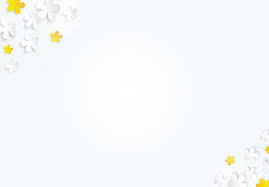 HÌNH ẢNH NHỮNG NGƯỜI LÍNH LÁI XE
a. Vẻ đẹp của người của người lính lái xe trước hết thể hiện ở tư thế hiên ngang, ung dung, đường hoàng, tự tin và tâm hồn lãng mạn lạc quan yêu đời, bất chấp mọi khó khăn gian khổ (4 khổ thơ)
*Khổ 4: 
		Không có kính, ừ thì ướt áo
    		Mưa tuôn mưa xối như ngoài trời
		Chưa cần thay lái tram cây số nữa
		Mưa ngừng gió lùa khô mau thôi.
        “Mưa ngừng gió lùa khô mau thôi” là một câu thơ khá đặc biệt. cả dòng thơ 7 tiếng mà có đến 6 thanh bằng diễn tả sự lâng lâng bay bổng, cảm giác thanh thản nhẹ nhõm trong tâm hồn. Hiện thực đường hành quân vừa mưa tuôn xối không làm các anh ngần ngại, chùn bước. Trái lại, trong gió mưa trong thử thách các anh càng dày dặn vững vàng. Đối với những người lính ấy, gian khổ khó khăn, mưa rừng ướt áo, mưa xối mưa tuôn chỉ là chuyện thường mà thôi. Câu thơ không chỉ miêu tả, không chỉ là lời động viên, ẩn chứa trong câu thơ ấy là một tâm hồn yêu đời, lạc quan, một tính cách trẻ trung đậm chất lính, là bản lính của những chàng trai tuổi mười tám, đôi mươi dũng cảm, can trường. Lại một lần nữa người đọc bắt gặp hình ảnh người lính lái xe trong cái vẻ ngang tàn sẵn sàng chấp nhận mọi thử thách.
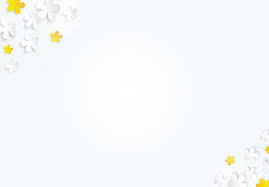 HÌNH ẢNH NHỮNG NGƯỜI LÍNH LÁI XE
a. Vẻ đẹp của người của người lính lái xe trước hết thể hiện ở tư thế hiên ngang, ung dung, đường hoàng, tự tin và tâm hồn lãng mạn lạc quan yêu đời, bất chấp mọi khó khăn gian khổ (4 khổ thơ)
 Sự lặp lại cấu trúc, các câu thơ “không có…ừ thì…” và kết cấu phủ định “chưa cần rửa…chưa cần thay…” ở cả 2 khổ thơ 3 và 4 đã biểu hiện mạnh mẽ thái độ bất chấp khó khăn gian khổ hiểm nguy của người lính lái xe Trường Sơn. Phải vô cùng dũng cảm, giáu bản lĩnh, phải có sức mạnh tinh thần lớn lao thì các anh mới có thể nghĩ và nói như vậy giữa chiến trường ác liệt.
 Khổ 3 và 4 có giọng điệu tự nhiên, gần với văn xuôi giàu tính khẩu ngữ đã thể hiện chất lính thời chiến trẻ trung, mạnh mẽ, nang tàn. Các điệp ngữ, hình ảnh so sánh đã diễn tả thật đẹp ý chí anh hùng của tiểu đội xe không kính.
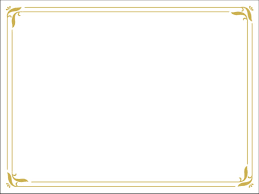 HÌNH ẢNH NHỮNG NGƯỜI LÍNH LÁI XE
b. Tình đồng chí, đồng đội của những  người lính lái xe (Khổ 5, 6)
* Khổ 5
                            Những chiếc xe từ trong bom rơi
                            Đã về đây họp thành tiểu đội
                           Gặp bè bạn suốt dọc đường đi tới
                           Bắt tay qua cửa kính vỡ rồi.
             Chính sự khốc liệt của chiến tranh đã tạo nên tiểu đội xe không kính. Những chiếc xe khắp mọi miền Tổ quốc về đây họp thành tiểu đội. Cái “bắt tay” thật đặc biệt “Bắt tay qua cửa kính vỡ rồi”. Xe không kính lại trở thành điều kiện thuận lợi để các anh thể hiện tình cảm. Cái bắt tay thể hiện niềm tin, truyền cho nhau sức mạnh, bù đắp tinh thần cho những thiếu thốn về vật chất mà họ phải chịu đựng. Cái bắt tay thể hiện sự trẻ trung hồn nhiên tinh nghịch của người lính trẻ thời chống Mỹ. Đó là cách họ chào hỏi, động viên nhau, truyền cho nhau tình cảm, niềm tin, ý chí và sức mạnh. Đó là cái bắt tay của tinh thần đoàn kết, gắn bó keo sơn bền chặt, cái bắt tay của thương cảm nồng ấm thắm tình đồng đội.(Liên hệ cái nắm tay trong bài Đồng chí).
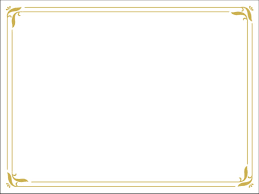 HÌNH ẢNH NHỮNG NGƯỜI LÍNH LÁI XE
b. Tình đồng chí, đồng đội của những  người lính lái xe (Khổ 5, 6)
* Khổ 6
                            Bếp Hoàng Cầm ta dựng giữa trời
                            Chung bát đũa nghĩa là gi đình đấy
                            Võng mắc chông chênh đường xe chạy
                            Lại đi lại đi trời xanh thêm
         “Chông chênh” là một từ láy tượng hình, giàu giá trị biểu cảm, gợi tư thế không thăng bằng, không chắc chắn, không vững trãi, gợi những nguy hiểm mà người lính có thể gặp phải trên đường tiền tuyến. Đây là một nét vẽ hiện thực, qua đó PTD tái hiện cuộc đời gian khổ của người lính lái xe Trường Sơn. Trong điều kiện chiến tranh, giữa mưa bom bão đạn, các anh phải thay nhau ngủ những giấc chập chờn ngay trên những chiếc võng mắc ở thùng xe. Hay đó là khoảnh khắc chợp mắt ngắn ngủi trên chiếc võng lắp ở trạm dừng chân dã chiến, dưới tán cây rừng. Ngay cả lúc nghỉ ngơi, người lính vẫn cảm nhận thấy nhịp lắc lư, chông chênh như xe đang lăn bánh. Song từ láy “chông chênh” còn gợi tả sự trẻ trung, tinh nghịch và bản lĩnh của người lính lái xe. Trong chiến tranh gian khổ, dù con đường có gập ghềnh hố bom dù giấc ngủ có chông chênh nhưng tinh thần người lính luôn vững vàng, kiên định, những chiếc xe vận tải vẫn lăn bánh trên khắp các ngả đường mặt trận bởi tình đồng chí đã làm điểm tựa tinh thần cho họ.
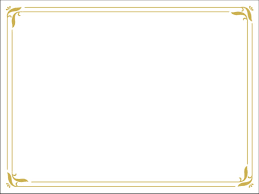 HÌNH ẢNH NHỮNG NGƯỜI LÍNH LÁI XE
b. Tình đồng chí, đồng đội của những  người lính lái xe (Khổ 5, 6)
* Khổ 6
                            Bếp Hoàng Cầm ta dựng giữa trời
                            Chung bát đũa nghĩa là gi đình đấy
                            Võng mắc chông chênh đường xe chạy
                            Lại đi lại đi trời xanh thêm
              Điệp ngữ “lại đi, lại đi” tạo vòng quay liên tục của bánh xe lăn, cho ta thấy mặc dù hiện thực gian khổ nhưng các anh không hề ngại ngùng, chùn bước. Câu thơ “Lại đi lại đi trời xanh thêm” với nhịp 2/2/3, giọng thơ nhanh, dồn dập, sôi nổi thể hiện thái độ hăm hở, quyết tâm của người lính lái xe, tất cả vì “trời xanh phía trước”.
Hình ảnh “trời xanh” mang nhiều ý nghĩa. Nghĩa thực: qua khoảng rừng âm u, bầu trời xanh sẽ hiện ra. Nghĩa ẩn dụ: màu xanh là màu của hòa bình, niềm tin, khát vọng; bởi vậy “trời xanh” là ẩn dụ cho hòa bình và cuộc sống tươi đẹp – đó cũng là cái đích cuối cùng của cuộc kháng chiến. Câu thơ thể hiện niềm lạc quan, niềm tin mãnh liệt vào chiến thắng.
          Điệp ngữ “lại đi” và hình ảnh ‘‘trời xanh thêm” tạo âm hưởng thanh nhẹ thanh thản, nhẹ nhàng, thể hiện niềm lạc quan, tin tưởng của người lính về sự tất thắng của cuộc kháng chiến chống Mỹ. Câu thơ trong vắt như tâm hồn người chiến sĩ, như khát vọng, tình yêu họ gửi lại cuộc đời.
HÌNH ẢNH NHỮNG NGƯỜI LÍNH LÁI XE
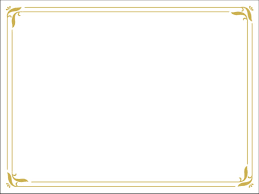 b. Tình đồng chí, đồng đội của những  người lính lái xe (Khổ 5, 6)
* Khổ 6
                            Bếp Hoàng Cầm ta dựng giữa trời
                            Chung bát đũa nghĩa là gi đình đấy
                            Võng mắc chông chênh đường xe chạy
                            Lại đi lại đi trời xanh thêm
              Hình ảnh bếp Hoàng Cầm: một loaị bếp dã chiến mang tên người anh hùng nuôi quân Hoàng Cầm, bếp đặt dưới lòng đất khi đun khói tản ra địch không phát hiện được, đã thể hiện chân thực hiện thực cuộc chiến và sự am hiểu đời sống chiến trường của nhà thơ. Cách định nghĩa về gia đình thật lính, thật giản dị mà thật chân tình, sâu sắc: “Chung bát đũa nghĩa là gia đình đấy”. Đó là gia đình của những người lính cùng chung nhiệm vụ, lí tưởng chiến đấu. Từ “chung” được dùng rất gợi, nó gợi ra tình cảm gắn bó thân thương giữa những người lính…chỉ là “chung bát đũa” cùng nhau ăn một bữa cơm tại trạm dừng chân dã chiến dọc đường hành quân, họ đã trở nên thân thiết như ruột thịt. Như vậy, với người lính lái xe, tình đồng chí, đồng đội cũng là tình thân, giống như tình cảm ruột thịt gắn bó bền chặt, tự nhiên, chân thành. Và thực sự họ đã trở thành những thành viên của đại gia đình người lính Trường Sơn. (Liên hệ các câu thơ có dùng từ “nghĩa là”).
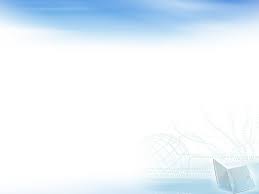 HÌNH ẢNH NHỮNG NGƯỜI LÍNH LÁI XE
c. Lòng yêu nước, ý chí chiến đấu giải phóng miền Nam (Khổ cuối)
Không có kính rồi xe không có đèn
                                        Không có mui xe, thùng xe có xước
                                        Xe vẫn chạy vì miền Nam phía trước
                                        Chỉ cần trong xe có một trái tim.
               Hai dòng thơ ngắt làm 4 khúc như những chặng gập ghềnh khúc khủy của con đường đầy chông gai bom đạn. Nhưng giọng điệu lại sôi nổi, ngang tàn, giàu tính khẩu ngữ, gợi ra dông dập những mất mát khó khăn. Trải qua bom đạn chiến trường, những chiếc xe không chỉ “không có kính” mà còn “không có đèn” “không có mui” thùng xe thì xước, méo mó. Xe đâu chỉ vỡ kính xe đã bị biến dạng đến tràn trụi. Phép liệt kê, điệp ngữ “không có” – từ phủ định liên tiếp nhắc lại 3 lần nhân lên những thủ thách dữ dội, khốc liệt.
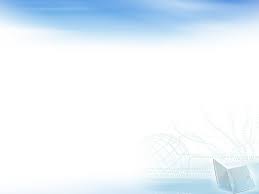 HÌNH ẢNH NHỮNG NGƯỜI LÍNH LÁI XE
c. Lòng yêu nước, ý chí chiến đấu giải phóng miền Nam (Khổ cuối)
Không có kính rồi xe không có đèn
                                        Không có mui xe, thùng xe có xước
                                        Xe vẫn chạy vì miền Nam phía trước
                                        Chỉ cần trong xe có một trái tim.
             Những chiếc xe tải quân sự mang đày thương tích tưởng như không thể hoạt động được nhưng kì diệu thay những chiếc xe ấy vẫn băng ra tiền tuyến lớn: Xe vẫn chạy vì miền Nam phía trước, vì cuộc chiến đấu thống nhất đất nước, vì tiếng gọi của miền Nam – 1 nửa Tổ quốc yêu thương. Cấu tứ thơ đối lập: đối lập với tất cả những cái “không có” về vật chất, phương tiện là một cái “có” về tinh thần. Câu thơ cuối bài là sự lí giải đầy bát ngờ về động lực mạnh mẽ xâu xa tạo nên sức mạnh phi thường của những chiếc xe không kính đó là “Chỉ cần trong xe có một trái tim”
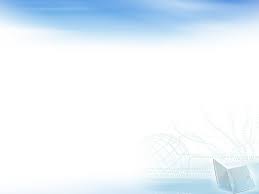 HÌNH ẢNH NHỮNG NGƯỜI LÍNH LÁI XE
c. Lòng yêu nước, ý chí chiến đấu giải phóng miền Nam (Khổ cuối)
Không có kính rồi xe không có đèn
                                        Không có mui xe, thùng xe có xước
                                        Xe vẫn chạy vì miền Nam phía trước
                                        Chỉ cần trong xe có một trái tim.
         Một trái tim là hình ảnh hoán dụ nhưng đồng thời cũng là hình ảnh ẩn dụ mang ý nghĩa sâu sắc: trái tim ấy dạt dào tình yêu Tổ quốc, trái tim ấy biết yêu thương, trái tim biết căm thù, trái tim cầm lái, trái tim lí giải cội nguồn sức mạnh và chân lí chiến thắng, trái tim gợi ra hình ảnh những người lính lái xe gan trường luôn tràn đầy niềm lạc quan, niềm tin và tình yêu với đất nước, ý chí quyết tâm giải phòng miền Nam thống nhất đất nước. Trái tim người lính cùng chiếc xe không kính trở thành 1 cơ thể sống mang 1 sức mạnh kì diệu không gì tàn phá, ngăn cản được. Bom đạn kẻ thù có thể làm biến dạng chiếc xe nhưng không thể đè bẹp được tinh thần, ý chí chiến đấu của những người chiến sĩ. Trái tim là hình ảnh hội tụ vẻ đẹp tâm hồn của người chiến sĩ lái xe giàu nhiệt huyết sắt son của tình yêu Tổ quốc, sục sôi căm thù giặc và ý chí quyết tâm chiến đấu giải phóng miền Nam,thống nhất đất nước.Hình ảnh trái tim kết thúc bài thơ đã trở thành nhãn tự của cả bài,tỏa sáng vẻ đẹp của người lính lái xe Trường Sơn nói riêng và của cả thế hệ trẻ Việt Nam thời kháng chiến chống Mỹ cứu nước.
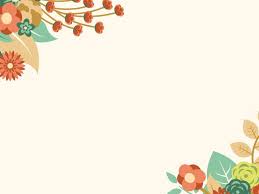 II. PHÂN TÍCH MỘT SỐ TÁC PHẨM
C. ÁNH TRĂNG
1. Tác giả
- Nguyễn Duy (1948), quê Thanh Hóa
- Thuộc thế hệ nhà thơ quân đội trưởng thành trong cuộc kháng chiến chống Mỹ.
- Sau chiến tranh, ông vẫn say xưa trên con đường thơ ca. Ông ngày càng ổn định một phong cách, một giọng điệu “quen thuộc mà không nhàm chán” 
- Thơ ông giàu chất triết lí, thiên về chiều sâu nội tâm với những trăn trở, day dắt, suy tư. Mỗi tác phẩm của ông đều chứa đựng những suy ngẫm sâu xa về còn người và cuộc sống,
cuốn hút người đọc bằng 1 cách chân thành, bằng sự giản dị, gần gũi.
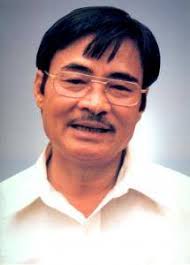 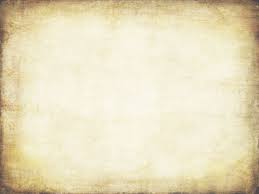 * Hoàn cảnh sáng tác: 
+ 1978 khi ông sống và làm việc tại TPHCM – nơi đô thị có cuộc sống tiện nghi, hiện đại
+ 3 năm sau ngày đất nước giải phóng. Có 1 bộ phận người lính khi trở về với hoà bình, hiện đại, lãng quên quá khứ gian lao mà tình nghĩa → đạo lý uống nước nhớ nguồn, thuỷ chung với những ân tình trong quá khứ. 
* Xuất xứ: in trong tập thơ cùng tên, xuất bản 1984, đạt giải A của Hội Nhà văn Việt Nam
* Thể thơ: 5 chữ; viết hoa chữ cái đầu mỗi khổ thơ, kết thúc bài bằng 1 dấu chấm duy nhất  → Dòng chữ miên man, liền mạch cùng nhân vật trữ tình, yếu tố tự sự của bài thơ 
* Chủ đề: có liên quan đến đạo lí lẽ sống “Uống nước nhớ nguồn” của dân tộc ta. 
* Ý nghĩa nhan đề: 
+ Nghĩa thực: Thiên nhiên tươi đẹp, vẹn nguyên, vĩnh hằng, tròn đầy; ánh trăng là phần ánh sáng thuần khiết, đẹp đẽ, trong trẻo của vầng trăng.
+ Nghĩa biểu tượng: 
 là qúa khứ, nhân dân, đồng chí, đồng đội, đất nước, quê hương…
 ánh trăng soi chiếu vào góc tối sâu thẳm tâm hồn để con người tự nhận thức bản thân “giật mình thức tỉnh” từ đó hoàn thiện nhân cách.
* Mạch cảm xúc: Theo trình tự thời gian: Quá khứ đến hiện tại với các mốc sự kiện trong cuộc đời của người lính theo dòng tự sự ấy, mạch cảm xúc từ quá khứ đến hiện tại, lắng kết thành cái giật mình cuối bài thơ.
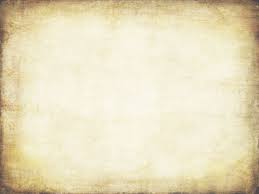 * Bố cục: 3 phần
Vầng trăng 
trong quá khứ
Vầng trăng
trong hiện tại
Cảm xúc, suy ngẫm của tác giả 
trước vầng trăng
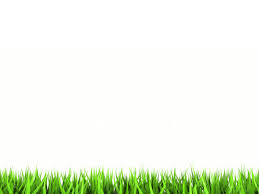 VẦNG TRĂNG TRONG QUÁ KHỨ (KHỔ 1, 2)
Bốn câu thơ gắn với giọng kể thủ thỉ, tâm tình “hồi nhỏ”, “chiến tranh” đã gợi lại một quãng thời gian dài từ thời niên thiếu đến lúc trưởng thành và nhất là trong những năm tháng gian lao thời chiến tranh. Cả một quãng thời gian dài có biết bao kỷ niệm đẹp với trăng. Khổ thơ mở ra một khoảng không gian, thời gian lao la: “Hồi nhỏ sống với đồng/với sông rồi với bể /hồi chiến tranh ở rừng/vầng trăng thành tri kỷ”. 
       Biện pháp tu từ liệt kê “đồng, sông, bể, rừng” kết hợp điệp từ “với” được lặp lại ba lần vừa gợi tuổi thơ vất vả nhưng giần gũi với thiên nhiên vừa tô đậm thêm sự gắn bó chan hoà của con người với thiên nhiên, với những kỉ niệm tươi đẹp của tuổi thơ.
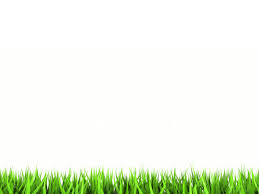 VẦNG TRĂNG TRONG QUÁ KHỨ (KHỔ 1, 2)
Bốn câu thơ gắn với giọng kể thủ thỉ, tâm tình “hồi nhỏ”, “chiến tranh” đã gợi lại một quãng thời gian dài từ thời niên thiếu đến lúc trưởng thành và nhất là trong những năm tháng gian lao thời chiến tranh. Cả một quãng thời gian dài có biết bao kỷ niệm đẹp với trăng. Khổ thơ mở ra một khoảng không gian, thời gian lao la: “Hồi nhỏ sống với đồng/với sông rồi với bể /hồi chiến tranh ở rừng/vầng trăng thành tri kỷ”. 
       Biện pháp tu từ liệt kê “đồng, sông, bể, rừng” kết hợp điệp từ “với” được lặp lại ba lần vừa gợi tuổi thơ vất vả nhưng giần gũi với thiên nhiên vừa tô đậm thêm sự gắn bó chan hoà của con người với thiên nhiên, với những kỉ niệm tươi đẹp của tuổi thơ.
VẦNG TRĂNG TRONG QUÁ KHỨ (KHỔ 1, 2)
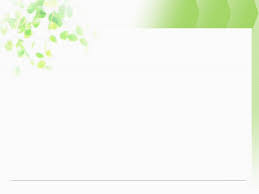 Hình ảnh “Hồi chiến tranh ở rừng” không chỉ gợi liên tưởng đến sự trưởng thành của nhân vật trữ tình từ cậu bé thiếu niên nay đã vác sung ra chiến trường mà còn gợi những năm tháng gian khổ, ác liệt thời chiến tranh. Lúc ấy “vầng trăng thành tri kỉ”.Bằng nghệ thuật nhân hoá “vầng trăng tri kỉ”, trăng là người bạn thân thiết, tri âm tri kỉ, là đồng chí cùng chia sẻ những vui buồn trong chiến trận với người lình – nhà thơ. Hành quân giữa đêm, trên những nẻo đường chông gai ra mặt trận, những phiên gác giữa rừng khuya lạnh lẽo, những tối nằm yên giấc dưới màn trời đen đặc, người lính đều có vầng trăng bên cạnh. Trăng ở bên, bầu bạn cùng cảm nhận cái buốt nơi “Rừng hoang sương muối” (Đồng chí – Chính Hữu), cùng trải qua bao gian khổ của cuộc sống chiến đầu, cùng chia ngọt sẻ bùi, đồng cam cộng khổ, cùng hân hoan trong niềm vui thắng trận, cùng xao xuyến, bồn chồn, khắc khoải mỗi khi người lính nhớ nhà, nhớ quê.
       Khi ấy, với vầng trăng, với thiên nhiên, người lính “Trần trịu với thiên nhiên/ hồn nhiên nhưu cây cỏ”. Phép liên tưởng đầy tính nghệ thuật “ trần trụi với thiên nhiên” kết hợp phép so sánh độc đáo “hồn nhiên như cây cỏ” cho ta thấy rõ hơn vể đẹp bình dị, mộc mạc, trong sáng, rất đỗi vô tư, hồn nhiên của vầng trăng. Đó cũng chính là hình ảnh con người lúc bấy giờ: vô tư, hồn nhiên, trong sáng.
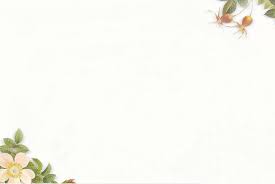 VẦNG TRĂNG TRONG HIỆN TẠI (KHỔ 3, 4)
Tác giả đã tạo ra sự đối lập về hoàn cảnh sống của con người trong hiện đại với quá khứ. ‘‘Ánh điện cửa gương” là cách nói hoán dụ tượng tự cho cuộc sống đầy đủ, tiện nghi, khép kín trong những căn phòng hiện đại, xa rời thiên nhiên. Trước đây con người sống với sông, đồng, bể, rừng, thiên nhiên, còn giờ đây lại sống với những tiện nghi đây đủ: ánh điện, cửa gương, phòng buyn-đinh những toà nhà khang trang, hiện đại của thành phố.
  Từ đó nhà thơ diễn tả sự đổi thay trong tình cảm của con người. Con người lãng quên vầng trăng từng một thời là tri kỷ. Cái bạc bẽo vô tình đến với người ta từ từ kín đáo, khó nhận ra “Vầng trăng tri kỷ, tình nghĩa, trở thành” “người dưng qua đường”
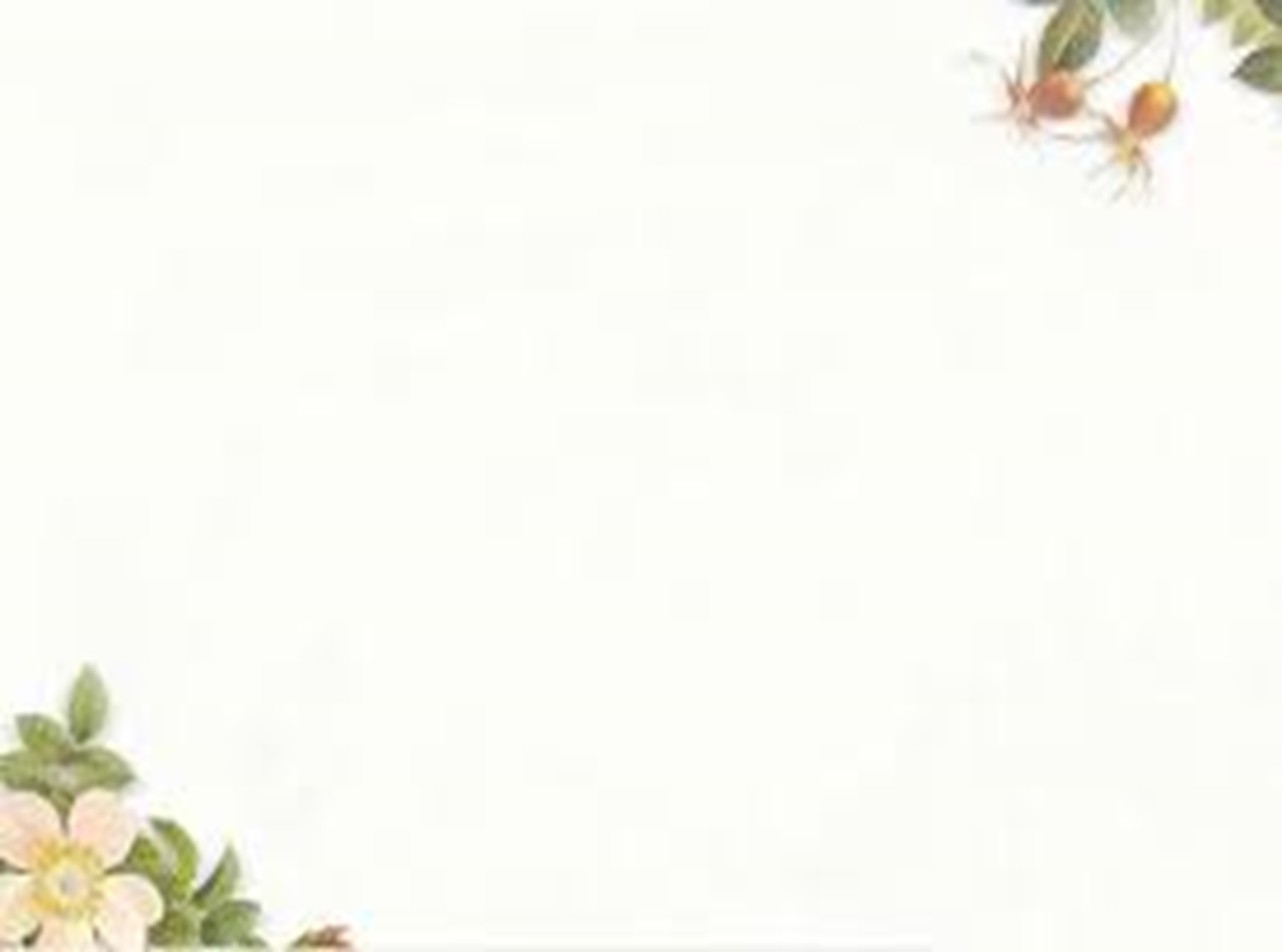 VẦNG TRĂNG TRONG HIỆN TẠI (KHỔ 3, 4)
Biện pháp nhân hóa, so sánh “đi qua ngõ” “như người dưng qua đường” diễn tả sự thay đổi trong tình cảm của con người: vầng trăng vẫn tròn đầy vẫn thủy chung, tình nghĩa nhưng con người đã lãng quên trăng, hờ hững, lạnh nhạt, dửng dưng đến vô tình. Hai chữ “người dưng” thật xót xa, đắng chat. Vầng trăng tri kỉ, vầng trăng tình nghĩa thuở nào giờ đây bỗng trở thành người dưng – người xa lạ như không hề quen biết chẳng còn ai nhớ, chẳng ai hay biết. Với người lính năm xưa, vầng trăng giờ chỉ ra dĩ vãng, dĩ vãng nhạt nhòa của quãng thời gian xa xôi nào đó. (Con người trong cuộc sống đầy đủ, hạnh phúc ấm êm dễ vô tình hoặc cố tình quên đi quá khứ gian khổ, đau thương. Tâm lý không phải cá biệt. Thế nên người vẫn thường nhắc nhở nhau “ngọt bùi nhớ lúc đắng cay” để không bao giờ quay lưng với quá khứ cao đẹp).
 Câu thơ mang ý nghĩa khái quát khi thay đổi hoàn cảnh con người có thể dễ dàng quên đi quá khứ, có thể thay đổi về tình cảm, có thể dễ dàng lãng quên những gian khổ nhọc nhằn của một thời đã qua. Nói chuyện quên nhớ ấy nhà thơ đã phản ánh một sự thực trong xã hội hiện đại.
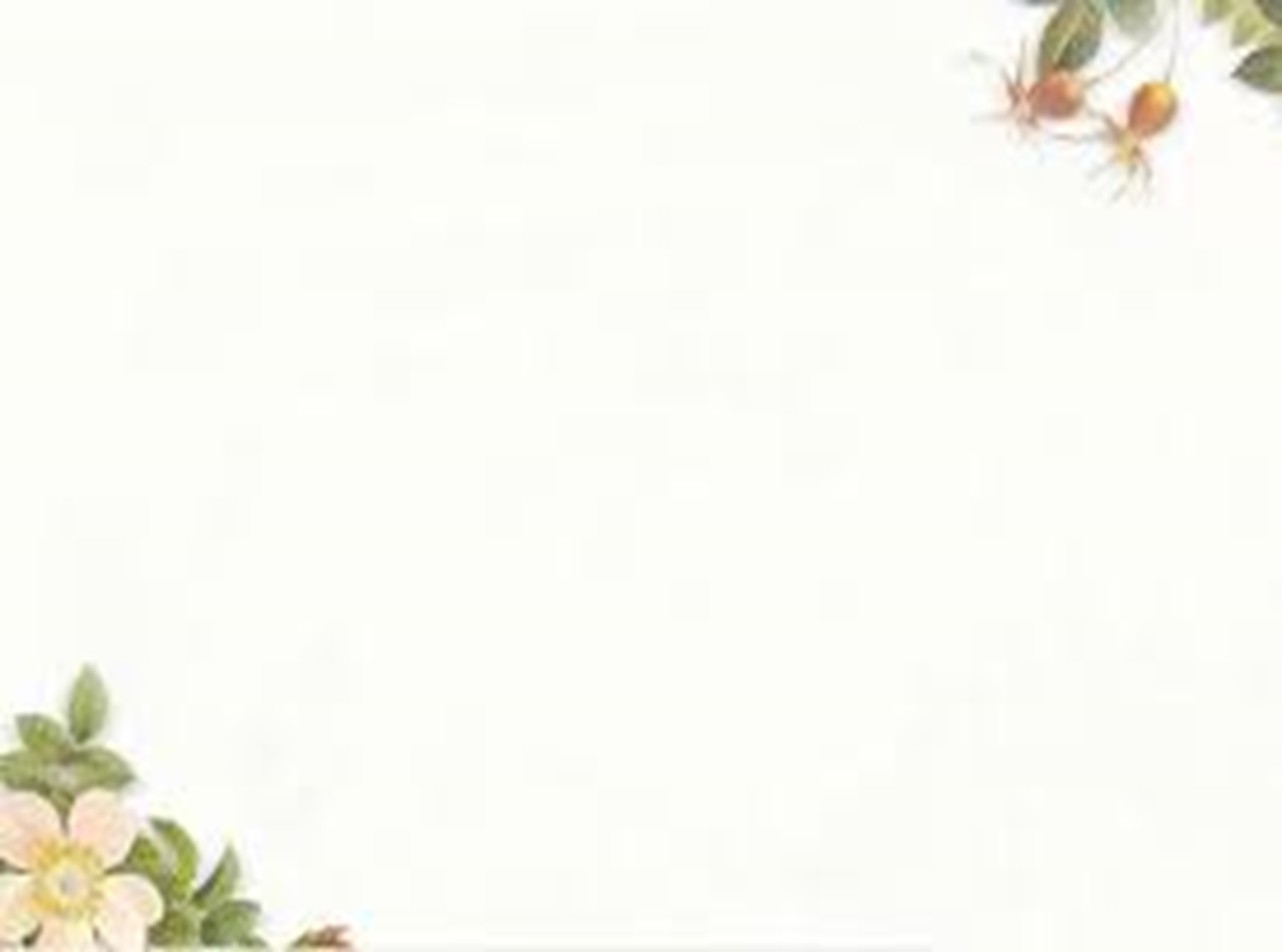 VẦNG TRĂNG TRONG HIỆN TẠI (KHỔ 3, 4)
Lãng quên vô tình có thể là mãi mãi nếu không có một bất ngờ. Hoàn cảnh bài thơ được đẩy lên đến bước ngoặt mới khi thấy “thình lình đèn điện tắt /phòng buyn –đinh tối om”. Đây là một tình huống rất quen thuộc, rất thật nhưng cũng tình huống ấy đã tạo nên bước ngoặt để tác giả bộc lộ cảm xúc, thể hiện chủ đề tác phẩm.  Bốn câu thơ với 2 từ láy “thình lình” “đột ngột” được đảo trật tự tạo nên nhịp thơ nhanh, nhấn mạnh việc bất ngờ đột ngột bất thường: đèn điện tắt, phòng tối om; ngoài ia vầng trăng tròn tỏa sáng. 4 dòng thơ tạo ra 2 không gian đối nghịch nhau: không gian trong phòng chật hẹp, tối om; không gian bên ngoài rộng mở, bát ngát.
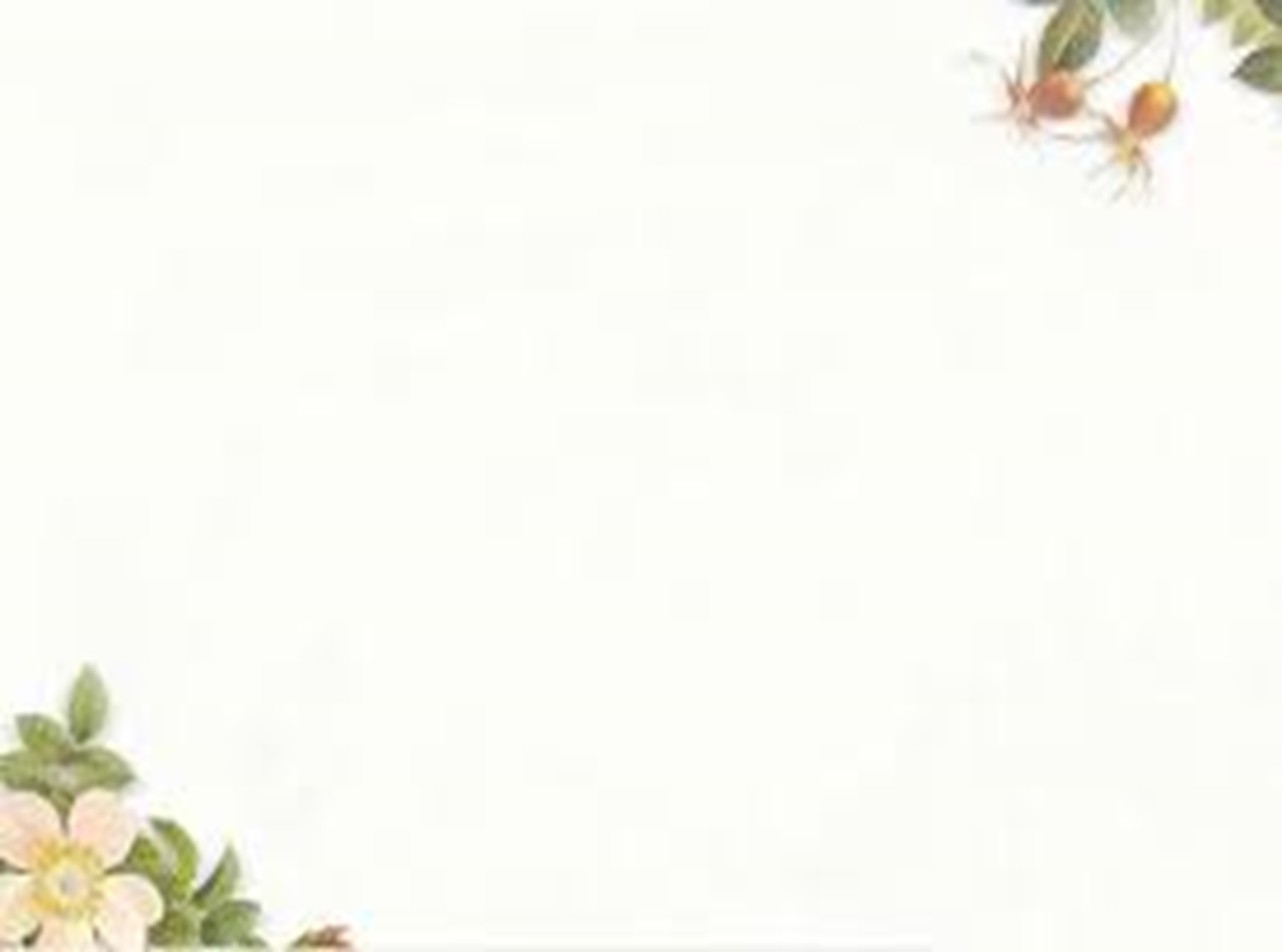 VẦNG TRĂNG TRONG QUÁ KHỨ
Và lúc ấy “đột ngột vầng trăng tròn” xuất hiện, chiếu rọi vào căn phòng tối om tạo nên sự đối lập giữa sáng và bóng tối. Nơi thành phố hiện đại với ánh điện cửa gương khiến người ta chẳng mấy khi cần và ít chú ý đến ánh trăng chỉ đến khi tắt điện thì mới lại có dịp đối diện với “vầng trăng tròn”. Và trong khoảnh khắc bất ngờ từ bóng tối bước ra ánh sáng người ta không khỏi ngỡ ngàng, bàng hoàng khi nhận ra vầng trăng tròn như xưa, đầy đặn, đẹp đẽ, vẹn nguyên không mảy may thay đổi. Chính khoảnh khắc bất ngờ ấy đã làm nên bước ngoặt trong cảm xúc, sự bừng tỉnh trong nhận thức của con người. Trăng vẫn còn đấy, đồng sông rừng vẫn còn đấy. Chỉ con người là thay đổi. Từ “đột ngột” diễn tả trạng thái cảm xúc thảng thốt bất ngờ, nhân vật trữ tình khi nhận ra vầng trăng tròn vẫn tỏa sáng, bạn đồng hành với con người bấy lâu nay mà người không hề nhận ra.
    Gặp lại người bạn – vầng trăng xưa giữa cuộc sống hối hả hôm nay, tâm hồn con người được đánh thức trỗi dậy bao cảm xúc. Chính vì vậy đây là khổ thơ quan trọng trong cấu tứ toàn bài. Chính cái khoảnh khắc bất ngờ ấy đã tạo nên bước ngoặt trong mạch cảm xúc của nhà thơ, góp phần bộc lộ tư tưởng và mở ra những suy ngẫm của nhà thơ.
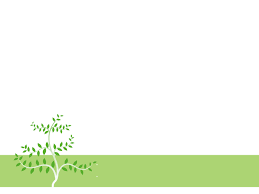 CẢM XÚC VÀ SUY NGẪM CỦA TÁC GIẢ TRƯỚC VẦNG TRĂNG (KHỔ 5)
Ngửa mặt lên nhìn mặt
có cái gì rưng rưng
như là đồng là bể
như là sông là rừng
Trăng cứ tròn vành vạnh 
kể chi người vô tình
ánh trăng im phăng phắc
đủ cho ta giật mình
Nhà thơ lặng lẽ đối diện với vầng trăng trong thế lặng im có phần thành kính “Ngửa mặt lên nhìn mặt’’. Từ “mặt” cuối câu thơ là từ nhiều nghĩa, vừa được dùng với nghĩa gốc, vừa mang nghĩa chuyển – mặt trăng, mặt người – trăng và người cùng đối diện đàm tâm tạo nên sự đa nghĩa của ý thơ. Nhà thơ đối diện với mặt trăng, người bạn tri kỷ mình đã lãng quên, vầng trăng đối diện với con người hay nói cách khác là quá khứ đối diện với hiện tại, thuỷ chung tình nghĩa đối diện với bạc bẽo, vô tình và lãng quên để tự thú về sự bội bạc của mình. Đối diện vời trăng nhà thơ làm thức tỉnh tình cảm, lương tâm con người, tự vấn lương tâm, hổ thẹn, ăn hận về sự thay đổi của mình.
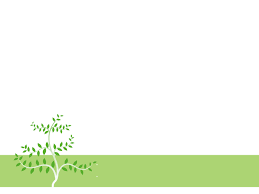 CẢM XÚC VÀ SUY NGẪM CỦA TÁC GIẢ TRƯỚC VẦNG TRĂNG (KHỔ 5, 6)
Trăng cứ tròn vành vạnh 
kể chi người vô tình
ánh trăng im phăng phắc
đủ cho ta giật mình
Ngửa mặt lên nhìn mặt
có cái gì rưng rưng
như là đồng là bể
như là sông là rừng
Cuộc đối thoại không lời trong khoảnh khắc ấy đã làm nhà thơ “rưng rưng” xúc động vì quá khứ vất vả gian lao nhưng trần ngập niềm vui cùng với trăng với thiên nhiên bấy lâu tưởng đã lãng quên bỗng ùa về trong nỗi nhớ. “rưng rưng” nhưng muốn khóc mà cứ nghẹn ngào. Rưng rưng của những niềm thương nỗi nhớ, của những lãng quên lạnh nhạt với người bạn cố tri, của một lương tri đang thức tỉnh sau nhưng ngày đắm chìm trong cõi u mê mộng mị, rưng rưng của nỗi ân hận ăn năn về thái độ của chính mình trong suốt thời gian qua. Một chút áy náy, một chút tiếc nuối, một chút xót xa đau lòng, tất cả đã làm nên cái “rưng rưng”, cái thổn thức trong sâu thẳm trái tim người lính.
- Và trong phút giây nhân vật trữ tình nhìn thẳng vào trăng – biểu tượng đẹp đẽ của một thời xa vắng, nhìn thẳng vào tâm hồn của mình, bao kỉ niệm chợt ùa về chiếm trọn tâm tư. Kí ức về quãng đời ấu thơ trong sáng, về thời chiến tranh máu lửa, về cái ngày xưa hồn hậu lện rõ dần theo dòng cảm nhận trào dâng, “như là đồng là bể, như là sông là rừng”.
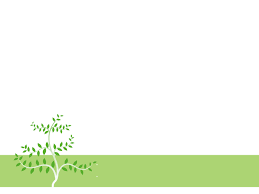 CẢM XÚC VÀ SUY NGẪM CỦA TÁC GIẢ TRƯỚC VẦNG TRĂNG (KHỔ 5)
Trăng cứ tròn vành vạnh 
kể chi người vô tình
ánh trăng im phăng phắc
đủ cho ta giật mình
Ngửa mặt lên nhìn mặt
có cái gì rưng rưng
như là đồng là bể
như là sông là rừng
Cấu trúc song hành của hai câu thơ (như là..là…), nhịp điệu dồn dập cùng biện pháp tu từ so sánh (như), điệp ngữ (như là…là…) và liệt kê (đồng, sông, bể, rừng) như muốn khắc hoạ rõ hơn kí ức về thời gian gắn bó chan hoà với thiên nhiên, với vầng trăng lớn lao sâu nặng, nghĩa tình, tri kỉ. Chính thức ánh sáng dung dị đôn hậu đó của trăng đã chiếu tỏ nhiều kier niệm thân thương đánh thức bao tâm tình tưởng chùng ngủ quên trong góc tối tâm hồn người lính.
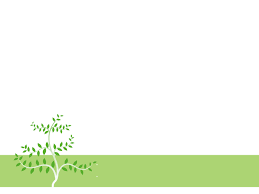 CẢM XÚC VÀ SUY NGẪM CỦA TÁC GIẢ TRƯỚC VẦNG TRĂNG (KHỔ 5)
Ngửa mặt lên nhìn mặt
có cái gì rưng rưng
như là đồng là bể
như là sông là rừng
Trăng cứ tròn vành vạnh 
kể chi người vô tình
ánh trăng im phăng phắc
đủ cho ta giật mình
Nhà thơ lặng lẽ đối diện với vầng trăng trong thế lặng im có phần thành kính “Ngửa mặt lên nhìn mặt’’. Từ “mặt” cuối câu thơ là từ nhiều nghĩa, vừa được dùng với nghĩa gốc, vừa mang nghĩa chuyển – mặt trăng, mặt người – trăng và người cùng đối diện đàm tâm tạo nên sự đa nghĩa của ý thơ. Nhà thơ đối diện với mặt trăng, người bạn tri kỷ mình đã lãng quên, vầng trăng đối diện với con người hay nói cách khác là quá khứ đối diện với hiện tại, thuỷ chung tình nghĩa đối diện với bạc bẽo, vô tình và lãng quên để tự thú về sự bội bạc của mình. Đối diện vời trăng nhà thơ làm thức tỉnh tình cảm, lương tâm con người, tự vấn lương tâm, hổ thẹn, ăn hận về sự thay đổi của mình.
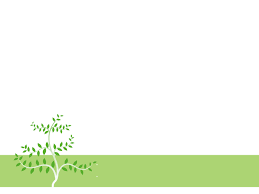 CẢM XÚC VÀ SUY NGẪM CỦA TÁC GIẢ TRƯỚC VẦNG TRĂNG (KHỔ 5)
Ngửa mặt lên nhìn mặt
có cái gì rưng rưng
như là đồng là bể
như là sông là rừng
Trăng cứ tròn vành vạnh 
kể chi người vô tình
ánh trăng im phăng phắc
đủ cho ta giật mình
Trong cuộc gặp lại không lời này trăng và người như có sự đối lập. Trăng đã trở thành biểu tượng cho sự bất biển, vĩnh hằng không thay đổi. “Trăng cứ tròn vành vạnh” biểu tượng cho sự tròn đầy, thuỷ chung, trọn vẹn của thiên nhiên, quá khứ, dù cho con người đổi thay “vô tình”.
      Ánh trăng còn được nhân hoá “im phăng phắc” không một lời trách cứ, gợi liên tưởng đến cái nhìn nghiêm khắc mà bao dung, độ lượng của người bạn thuỷ chung, tình nghĩa, nhắc nhở nhà thơ và mỗi chúng ta: con người có thể vô tình quên những thiên nhiên, nghĩa tình quá khứ thì luôn tròn đầy, bất diệt.
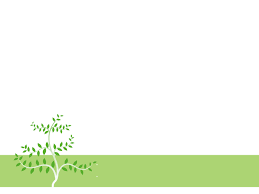 CẢM XÚC VÀ SUY NGẪM CỦA TÁC GIẢ TRƯỚC VẦNG TRĂNG (KHỔ 5)
Trăng cứ tròn vành vạnh 
kể chi người vô tình
ánh trăng im phăng phắc
đủ cho ta giật mình
Ngửa mặt lên nhìn mặt
có cái gì rưng rưng
như là đồng là bể
như là sông là rừng
Tình cảm của trăng, tấm lòng của trăng chính là tình cảm của những người đồng chí đồng đội, của đồng bào, của nhân dân. Sự im lặng ấy làm nhà thơ “giật mình” thức tỉnh. Từ “giật mình” là một sáng tạo của Nguyễn Duy trong ý thơ. Giật mình là cảm giác tâm lý của một người biết suy nghĩ chợt nhận ra sự vô tình, bạc bẽo, nông nổi trong cách sống của mình. Giật mình là để  nhớ lại quá khứ, tự ăn năn, tự nhận thấy cần thay đổi. Giật mình để nhắc nhở bản thân phải biết trân trọng những gì đã qua. Cái “giật mình” của lương tâm nhà thơ thật đáng trân trọng, nó thể hiện sự suy nghĩ trăn trở tự đấu tranh với chính mình để sống tốt hơn. Giật mình để không chìm vào lãng quên. Giật mình để không đánh mất quá khứ. Con người giật mình trước ánh trăng lặng lẽ là sự thức tỉnh của nhân cách trở về với lương tâm trong sạch, tốt đep. Dòng thơ cuối dồn nén biết ao niềm tâm sự, lời sám hối ăn năn dù không cất lên nhưng chính vì thế càng trở nên ám ảnh, day dứt. Qua đó Nguyễn Duy muốn gửi đến mọi người lời nhắc nhở về lẽ sống, về đạo lý ân nghĩa thuỷ chung “uống nước nhớ nguồn”.
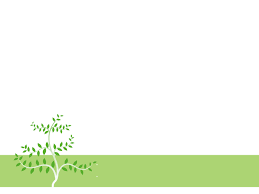 CẢM XÚC VÀ SUY NGẪM CỦA TÁC GIẢ TRƯỚC VẦNG TRĂNG (KHỔ 5)
Trăng cứ tròn vành vạnh 
kể chi người vô tình
ánh trăng im phăng phắc
đủ cho ta giật mình
Ngửa mặt lên nhìn mặt
có cái gì rưng rưng
như là đồng là bể
như là sông là rừng
Không phải ngẫu nhiên trong bài thơ, nhiều lần tác giả nói về vầng trăng tròn còn đến đây lại nói về ánh trăng và nhan đề bài thơ cũng là ánh trăng. Vầng trăng tròn để nói về quá khứ thuỷ chung nghĩa tình vẹn nguyên còn ánh trăng để nói đến vầng hào quang của quá khứ, ánh sáng của lương tâm, của đạo đức, cái ánh sáng rọi soi, thức tỉnh để xua đi khuất tối trong tâm hồn. Hình ảnh thơ đến đây gợi chiều sâu triết lí. Vầng trăng không chỉ là hiện thân của vẻ đẹp thiên nhiên mà còn là biểu tượng cho quá khứ tình nghĩa và hơn thế trăng còn là vẻ đẹp bình dị mà vĩnh hằng của đời sống. Vầng trăng cứ tròn đầy và lặng lẽ kể chi người vô tình là biểu tượng cho sự bao dung, độ lượng, trọn vẹn, sáng trong vô tận không đòi hỏi đền đáp. Đó chính là phẩm chất cao cả của nhân dân mà nhà thơ phát hiện và cảm nhận một cách sâu sắc trong thơ suốt từ thởi chiến tranh chống Mĩ. Vầng trăng cứ tròn vành vạnh tượng trưng cho quá khứ vẹn nguyên chẳng thể mờ phai, ánh trăng im phăng phắc chính là người bạn, nhân chứng tình nghĩa mà nghiêm khắc đang nhắc nhở nhà thơ và mỗi chúng ta.
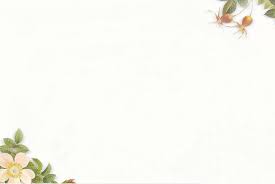 Ánh trăng vì thế không chỉ là chuyện một người, một thế hệ mà còn là ý nghĩa với nhiều người, với mọi người. Nó có ý nghĩa cảnh tỉnh, gợi cho mọi người sống có ý nghĩa, sống đẹp xứng đáng với những người đã khuất, xứng đáng với chính mình, trân trọng quá khứ để vững bước tương lai.
       Bài thơ nói chuyện trăng mà lại là chuyện đời, khơi đúng cái mạch nguồn đạo lí truyền thống của dân tộc, thủy chung tình nghĩa uống nước nhớ nguồn.
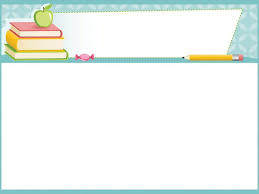 IV. NHẬN ĐỊNH VÀ LUYỆN ĐỀ
A. ĐỒNG CHÍ
Người ta còn nhớ những ngày đầu kháng chiến, là môt học sinh thành phố tham gia chiến đấu, Chính Hữu đã viết bài Ngày về với những câu thơ: Nhớ buổi ra đi đất trời khói lửa/ Cả đô thành nghi ngút cháy sau lưng/Những chàng trai chưa trắng nợ anh hùng/Hồn mười phương phất phơ cờ đỏ thắm/Rách tả tơi rồi đôi hài vạn dặm/Bụi trường chinh phai bạc áo hào hoa...Trong những hình ảnh cầu kì, xưa cũ của những câu thơ ấy, cũng có vẻ đẹp của những tâm hồn trẻ trung lãng mạn sẵn sàng hy sinh vì đất nước. Nhưng phải đến khi những con người ấy hòa nhập vào nhân dân, trong vẻ đẹp và sức mạnh của những người đồng đội, trong cuộc chiến thực sự của dân tộc, một bài thơ như Đồng chí mới có thể ra đời và trở thành một trong số các bài thơ hay nhất về một thời sống và chiến đấu không bao giờ quên của người Việt Nam.
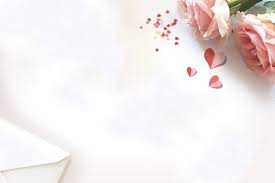 IV. NHẬN ĐỊNH VÀ LUYỆN ĐỀ
A. ĐỒNG CHÍ
Chính Hữu đã từng tâm sự: Những năm đầu cách mạng, từ đồng chí mang ý nghĩa thiêng liêng và máu thịt vô cùng. Nơi khó khăn, cuộc sống của người này trở nên cần thiết với người kia. Một người có thể thay thế cho gia đình, cho cha mẹ, vợ con đối với một người khác. Hơn nữa, họ còn bảo vệ nhau trước mũi súng của kẻ thù, cùng nhau đi qua cái chết, chống lại cái chết, cùng nhau thực hiện một lí tưởng cách mạng. Tình đồng chí – đồng đội đó là chỗ dựa tinh thần để người lính tồn tại, vượt qua mọi khó khăn gian khổ để chiến đầu và chiến thắng. Tình cảm cao đẹp này đã trở thành nguồn cảm hứng lớn nhất, dồi dào nhất của thơ ca kháng chiến chống Pháp và kháng chiến chống Mỹ sau này.
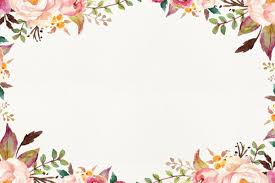 IV. NHẬN ĐỊNH VÀ LUYỆN ĐỀ
A. ĐỒNG CHÍ
Trong bài "Giá từng thước đất", Chính Hữu viết
                       Đồng đội ta là hớp nước uống chung
                       Nắm cơm bẻ nửa
                       Là chia nhau một trưa nắng một chiều mưa
                       Chia khắp anh em một mẩu tin nhà
                       Chia nhau đứng trong chiến hào chật hẹp
                       Chia nhau cuộc đời chia nhau cái chết
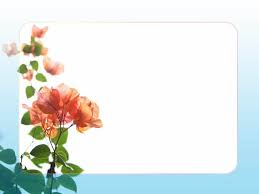 IV. NHẬN ĐỊNH VÀ LUYỆN ĐỀ
A. ĐỒNG CHÍ
Chính Hữu đã từng tâm sự: Những năm đầu cách mạng, từ đồng chí mang ý nghĩa thiêng liêng và máu thịt vô cùng. Nơi khó khăn, cuộc sống của người này trở nên cần thiết với người kia. Một người có thể thay thế cho gia đình, cho cha mẹ, vợ con đối với một người khác. Hơn nữa, họ còn bảo vệ nhau trước mũi súng của kẻ thù, cùng nhau đi qua cái chết, chống lại cái chết, cùng nhau thực hiện một lí tưởng cách mạng. Tình đồng chí – đồng đội đó là chỗ dựa tinh thần để người lính tồn tại, vượt qua mọi khó khăn gian khổ để chiến đầu và chiến thắng. Tình cảm cao đẹp này đã trở thành nguồn cảm hứng lớn nhất, dồi dào nhất của thơ ca kháng chiến chống Pháp và kháng chiến chống Mỹ sau này.
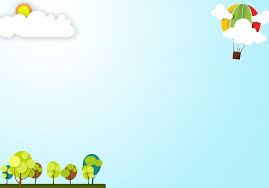 IV. NHẬN ĐỊNH VÀ LUYỆN ĐỀ
A. ĐỒNG CHÍ
Chi tiết "Thương nhau tay nắm lấy bàn tay": Tình cảm chân thành, tha thiết ấy không diễn tả thành lời mà thể hiện bằng hành động giản dị, mộc mạc, không ồn ã mà vô cùng thấm thía. Bàn tay giao cảm thay cho lời nói. Bàn tay nói lời im lặng của sự đoàn kết, gắn bó, cảm thông, hứa hẹn. Bàn tay nói được những gì trái tim muốn nói: 
                                  Phút chia tay chỉ nắm tay mình
                                  Điều chưa nói bàn tay ta đã nói. 
                               (Lưu Quang Vũ)
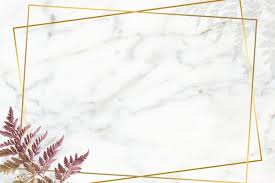 IV. NHẬN ĐỊNH VÀ LUYỆN ĐỀ
A. ĐỒNG CHÍ
Nhà thơ Trinh Đường có viết:"...Mỗi ý, mỗi lời đều được cân nhắc cả về thành phần. Hai nhân vật được song song miêu tả, khắc họa cái riêng để nói cái chung, nói cái riêng để hòa vào nhau thành cái chung, và cái chung giữa hai người lính là chính. Giản dị, vừa đủ, bài thơ như hai vế đối của một câu đối tập trung vào một định đề. Thuyết phục ta nhất là một sự thổ lộ chân tình. Hai nhân vật trong bài thơ là đại diện cho số lượng nông dân đông đaỏ thời chống Pháp."
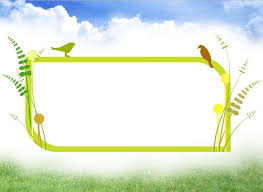 IV. NHẬN ĐỊNH VÀ LUYỆN ĐỀ
B. BÀI THƠ VỀ TIỂU ĐỘI XE KHÔNG KÍNH
* Giọng thơ Phạm Tiến Duật đặc sắc không lẫn với ai ở khía cạnh lạc quan, khúc khích của nó. Cái khúc khích là thuộc về tuổi trẻ, thuộc về người lính.
* Thơ Phạm Tiến Duật được gọi là "viên ngọc Trường Sơn của thơ ca".
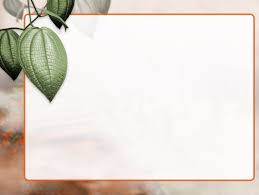 IV. NHẬN ĐỊNH VÀ LUYỆN ĐỀ
B. BÀI THƠ VỀ TIỂU ĐỘI XE KHÔNG KÍNH
Một bài thơ có nhiều khi vượt qua khỏi phạm trù cái đẹp văn chương thuần túy, dâng cho đời những giá trị thực tiễn lớn lao biết nhường nào. Bài thơ về tiểu đội xe không kính có cái mãnh lực ấy, nó vừa mang tính chiến đấu nóng bỏng, tính thời sự tức thời vừa mang tầm vóc lịch sử! Tất nhiên một bài thơ như thế phải là tiếng nói của cuộc sống thực hào hùng. Đó là tiếng nói chân thành, độc đáo của người trong cuộc. Nó như một tuyên ngôn về lẽ sống của một thế hệ người Việt Nam. 
(Võ Minh, Nói thêm về "Bài thơ về tiểu đội xe không kính")
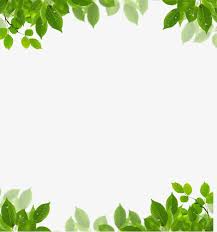 IV. NHẬN ĐỊNH VÀ LUYỆN ĐỀ
B. BÀI THƠ VỀ TIỂU ĐỘI XE KHÔNG KÍNH
* Bài thơ về tiểu đội xe không kính của Phạm Tiến Duật đã cho ta thấy "hành trang mang theo trên con đường ra trận là trái tim yêu nước".

* Bài thơ đâu chỉ nói về tiểu đội xe không kính, nó phản ánh cả khí thế quyết tâm giải phóng miền Nam của toàn quân và toàn dân ta, khẳng định con người mạnh hơn sắt thép.
                                              (Trần Đình Sử, Đọc văn học văn).
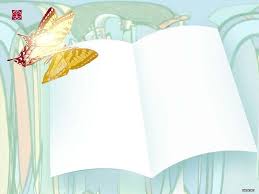 IV. NHẬN ĐỊNH VÀ LUYỆN ĐỀ
C. ÁNH TRĂNG
Từ một câu chuyện riêng, bài thơ Ánh trăng cất lên lời tự nhắc nhở thấm thía về thái độ, tình cảm của con người đối với những năm tháng quá khứ gian lao, tình nghĩa, đối với thiên nhiên, đất nước bình dị, hiền hậu.
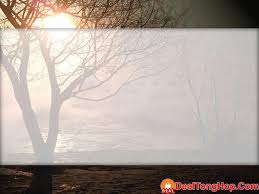 IV. NHẬN ĐỊNH VÀ LUYỆN ĐỀ
C. ÁNH TRĂNG
Bài thơ viết về ánh trăng mà nói chuyện đời, chuyện tình nghĩa. Tác giả chọn một lối viết giản dị, dễ hiểu...Qua bài thơ, tác giả đối thoại với chính mình và thủ thỉ tâm sự với bạn đọc. Cái lối của bài thơ là sự chân thành, sự rung động trong một khoảnh khắc tâm tình rất thật.
(Bùi Vợi, Báo văn nghệ số 16, ngày 19/4/1986).
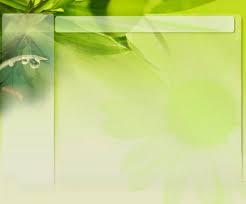 IV. NHẬN ĐỊNH VÀ LUYỆN ĐỀ
C. ÁNH TRĂNG
Bài thơ giống như một câu chuyện giàu chất thơ, đầy hiện thực đời sống. Tuy thế, bài thơ không một chút đao to búa lớn, cũng làm gì có roi vọt mà sao khi đọc ta thấy như có ai đang quất vào người mình đau đớn. Ánh trăng giản đơn, nhẹ nhàng về câu chữ, tự nhiên thuần thục về kết cấu; bình dị, dễ hiểu về ý thơ mà vẫn đọng lại trong lòng người đọc bao suy ngẫm xót xa...điều nhà thơ muốn nói còn nằm ngoài ngôn ngữ trong thơ, sức gợi bao la, vô kể. 
(Lương Kim Phương, Thơ, bốn phương cùng bình)
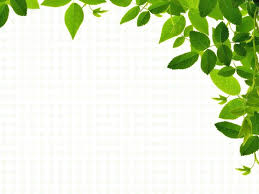 IV. NHẬN ĐỊNH VÀ LUYỆN ĐỀ
C. ÁNH TRĂNG
Trong bài thơ Ánh trăng của Nguyễn Duy, hình tượng vầng trăng quen thuộc đã gợi cho nhà thơ những cảm xúc mới mẻ và những suy ngẫm sâu sắc.
(- Hình ảnh vầng trăng đã trở nên quen thuộc trong nhiều tác phẩm thơ ca từ xưa đến nay.
 - Bài thơ viết về hình tượng vầng trăng-một biểu tượng đẹp, là sự tiếp nối mạch chảy liên tục của văn học.
- Ý nghĩa mới mẻ: Hình tượng vầng trăng mang ý nghĩa biểu tượng, gợi suy nghĩ về vẻ đẹp vĩnh hằng của tự nhiên, trăng là biểu tượng của quá khứ hiện hữu như một sự đánh thức, một lời nhắc nhở mỗi con người về lẽ sống thủy chung, nghĩa tình).
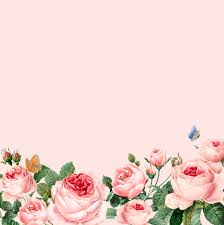 IV. NHẬN ĐỊNH VÀ LUYỆN ĐỀ
C. ÁNH TRĂNG
Thơ Nguyễn Duy đưa ta về một thế giới quen thuộc. Nguyễn Duy đặc biệt thấm thía cái cao đẹp của những con người, những cuộc đời cần cù gian khổ, không tuổi không tên. Đọc thơ Nguyễn Duy thấy anh hay cảm xúc, suy nghĩ trước những chuyện lớn, chuyện nhỏ quanh mình. Cái điều ở người khác có thể chỉ là chuyện thoảng qua thì ở anh, nó lắng sâu và dường như đọng lại… (Hoài Thanh)
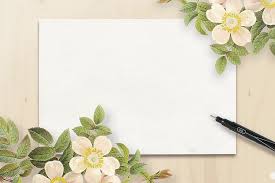 IV. NHẬN ĐỊNH VÀ LUYỆN ĐỀ
C. ÁNH TRĂNG
Bản thân Nguyễn Duy tự ví mình như hạt bụi trong cõi người, như hạt cát trong dòng sông, như giọt nước biệt tăm ngoài biển cả, như cỏ dại vô danh mà vẫn hữu ích: 
Những mong có ích cho người
 Dẫu làm thân cỏ dập vùi sá chi.